Miejsko Gminny
Im. Franciszka Kotuli w Głogowie MAŁOPOLSKIM
Dom  kultury
DZIAŁALNOŚĆ: 2017 – 2018
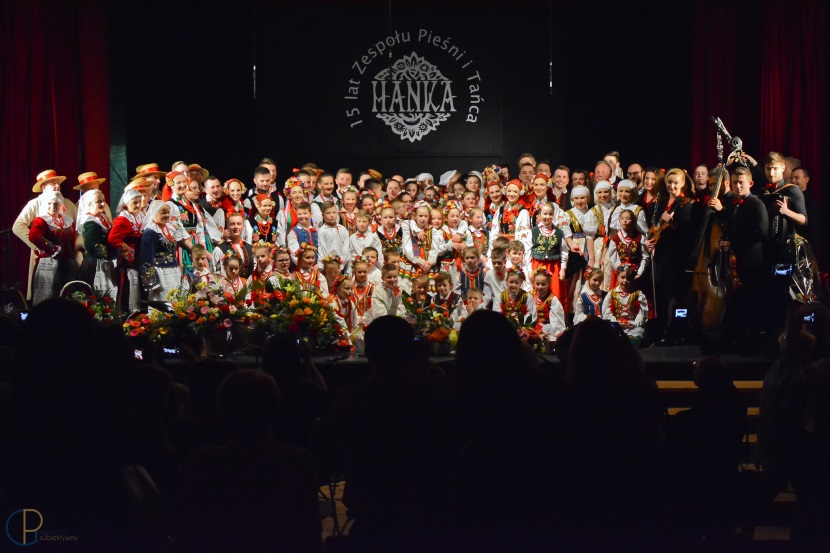 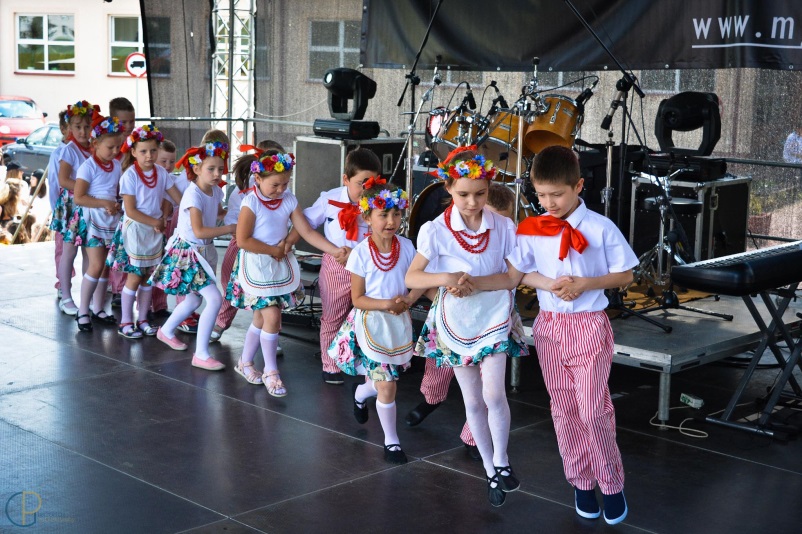 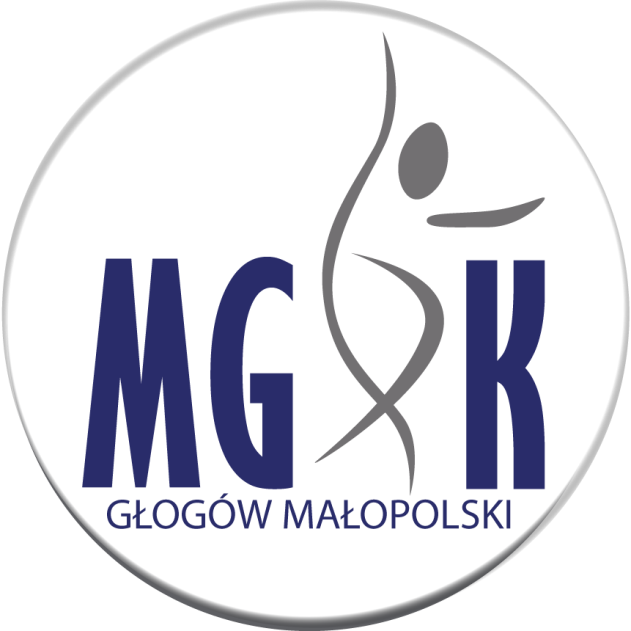 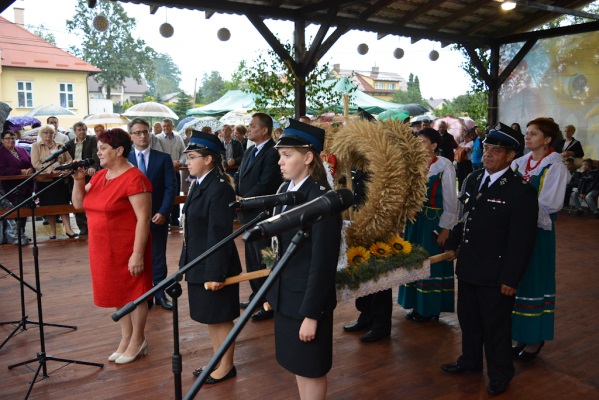 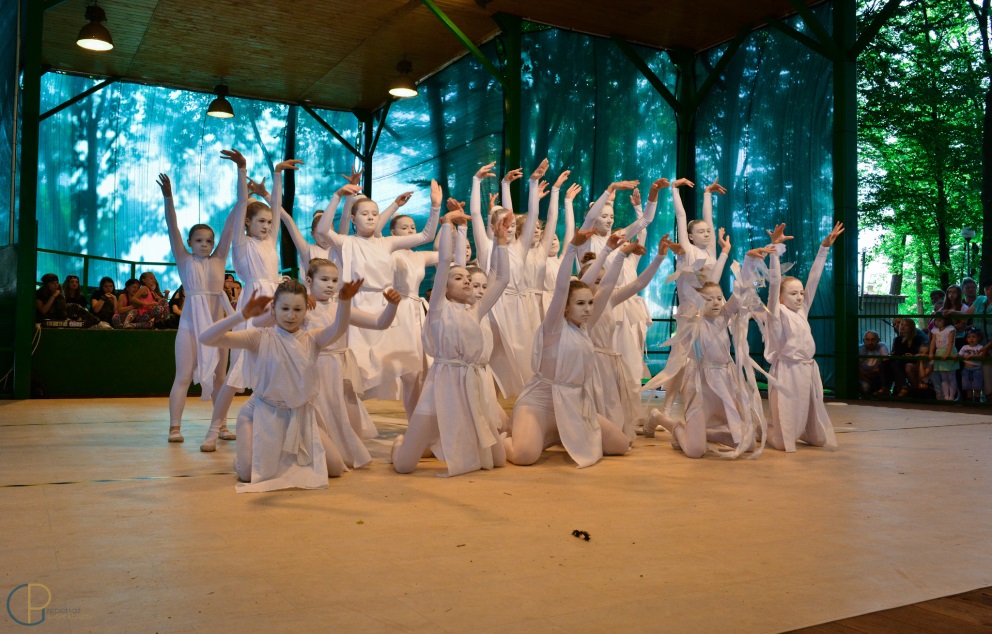 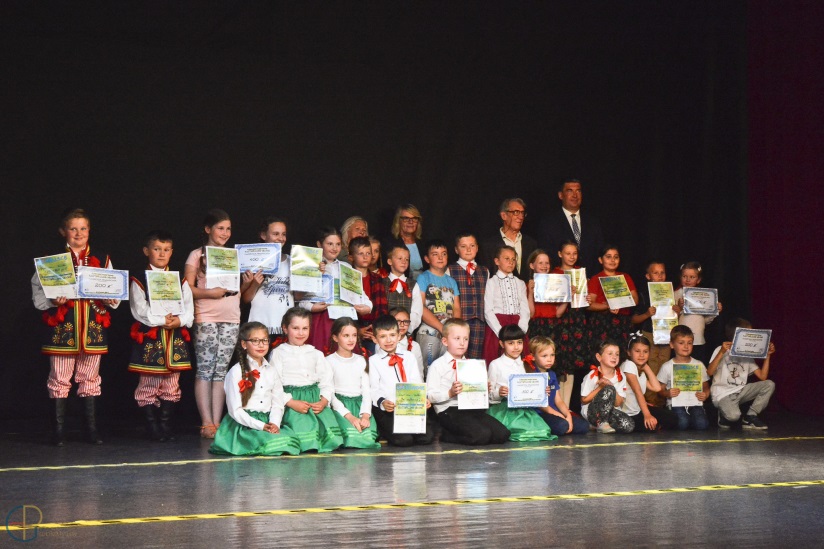 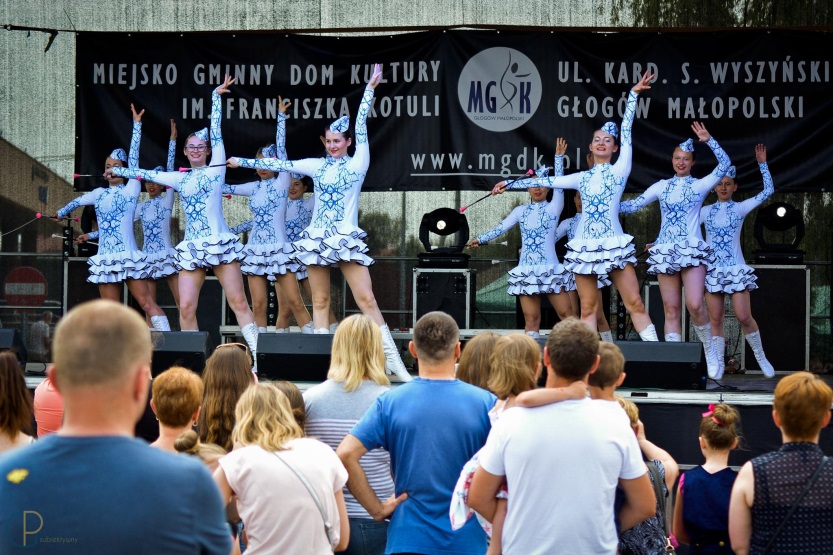 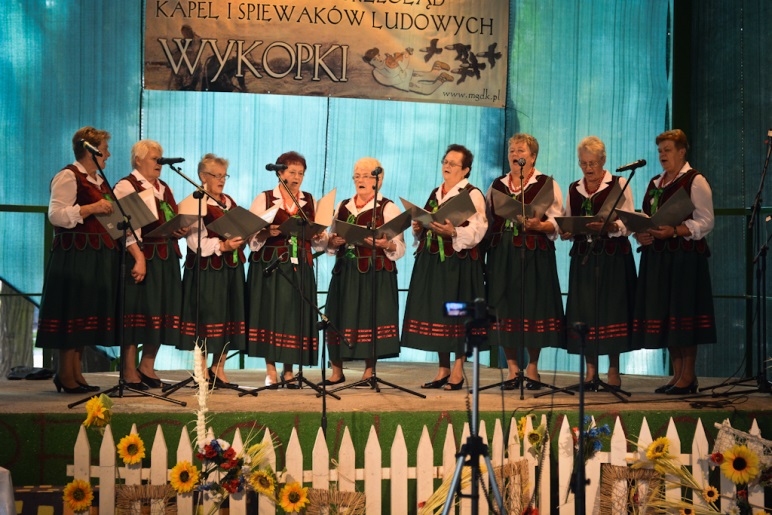 Dyrektor: 
Dariusz 
Lewandowski - socha
MGDK IM. F. KOTULI W GŁOGOWIE MŁP.
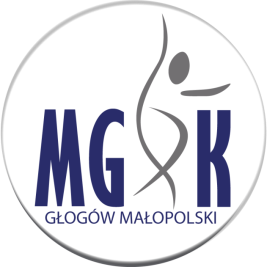 ZAJĘCIA STAŁE
STAN NA KWIECIEŃ 2018 :
Ogółem: 89 zajęć tygodniowo
w tym: 45 w Głogowie Młp. 
44 na terenie Gminy
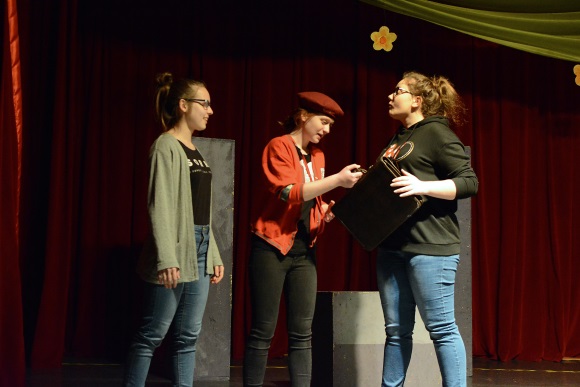 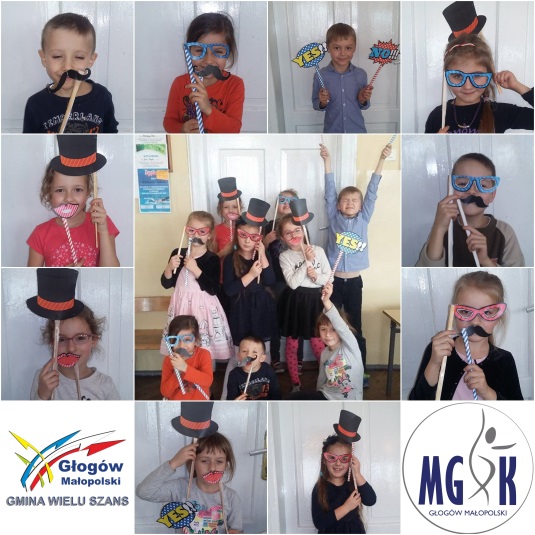 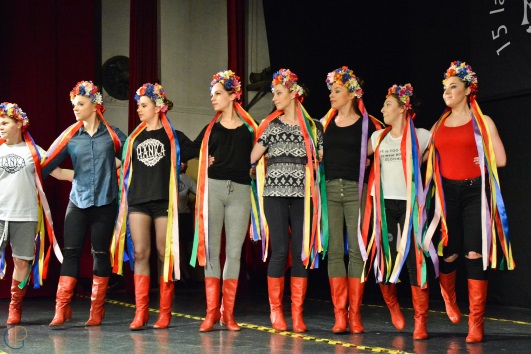 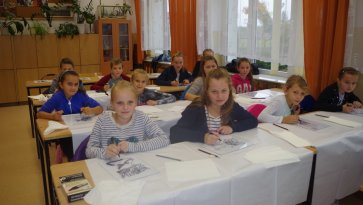 Zajęcia stałe
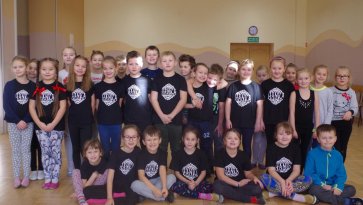 Grupy  i  zespoły DZIAŁAJĄCE PRZY MGDK:
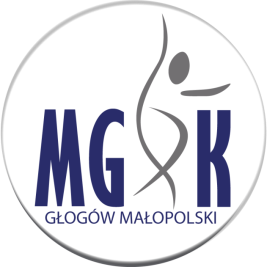 Aktywna Grupa Twórców
Balet 
Cheerleaderki
Chór Męski Gloria
Gminna Orkiestra Dęta
Grupa Teatralna „Hrabia Von Trupki”
Grupa Teatralna „Ufo Nad Szopką”  
Grupa Teatru Niespodziewanego „Antynuda”
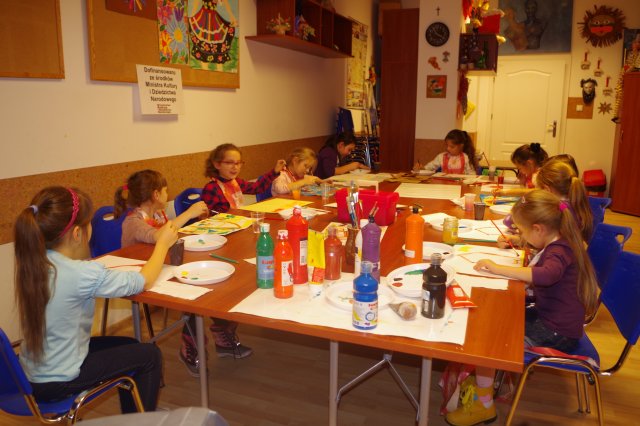 GRUPY
I ZESPOŁY MGDK
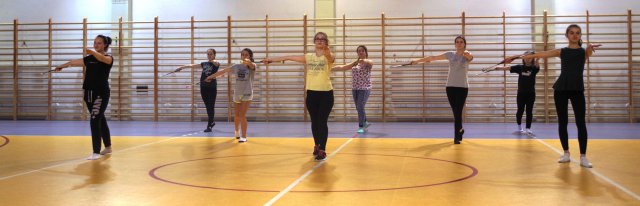 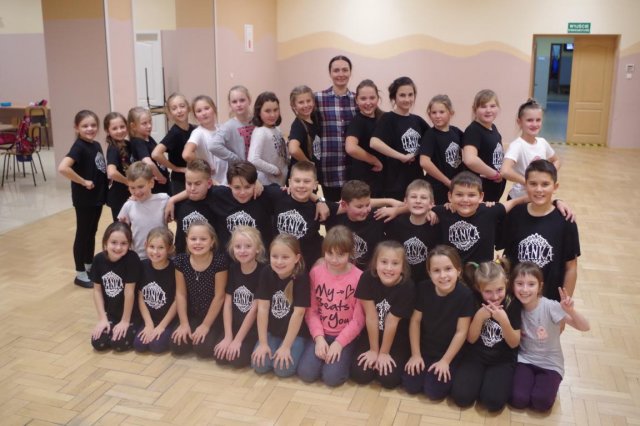 MGDK im. F. Kotuli w Głogowie Młp.
Grupy  i  zespoły DZIAŁAJĄCE PRZY MGDK:
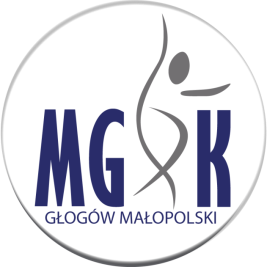 Kapela „Hanka”
Kapela „Przewrotniacy” 
Kółko gier i zabaw
Mażoretki
Rytmika 
Taniec nowoczesny 
Warsztaty modelarstwa 
Warsztaty rękodzieła
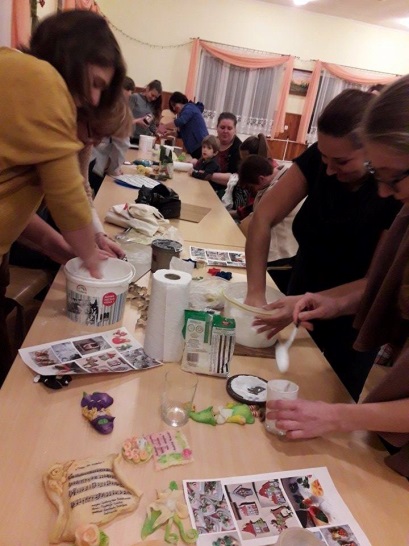 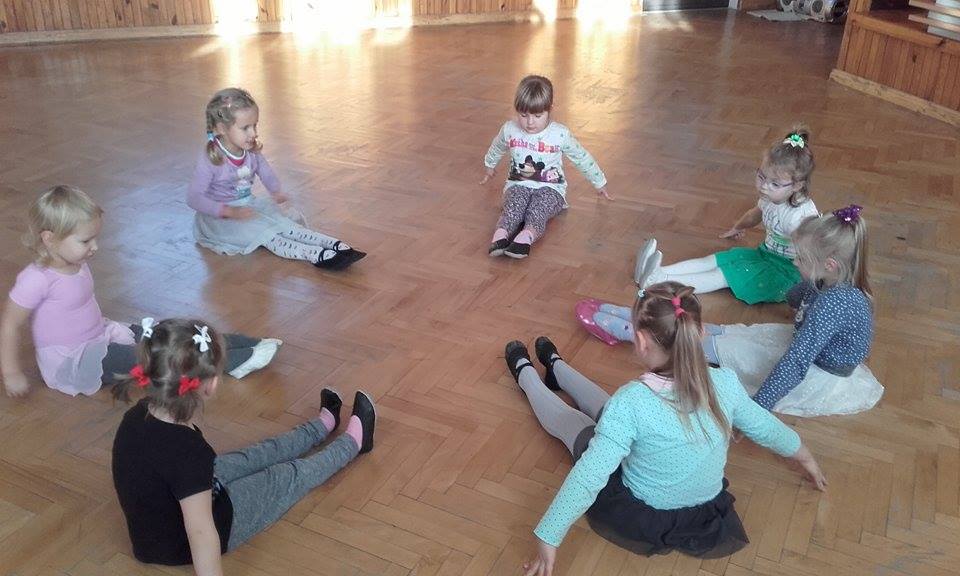 GRUPY
I ZESPOŁY MGDK
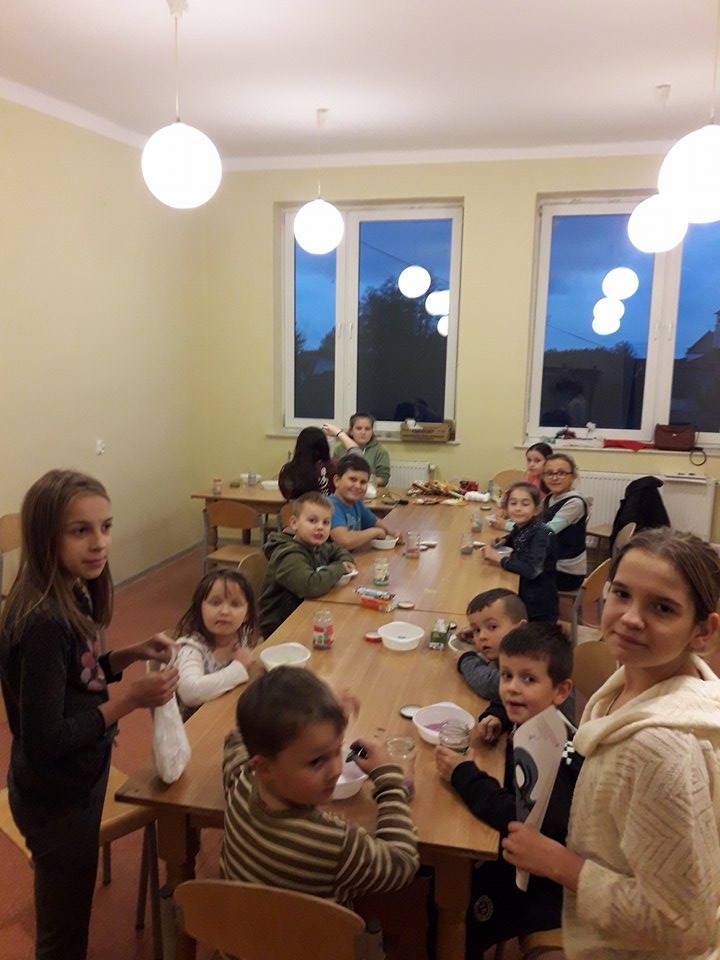 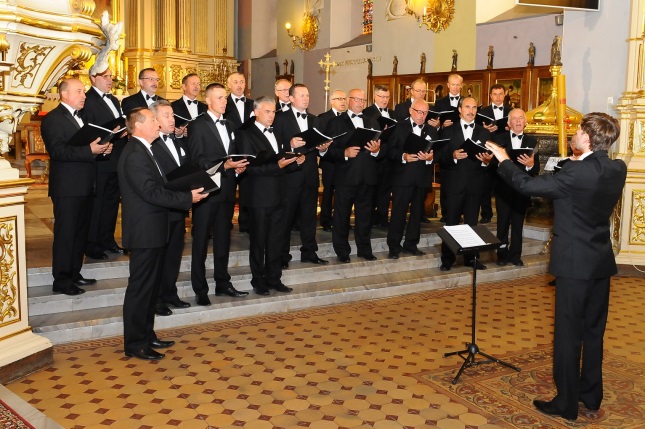 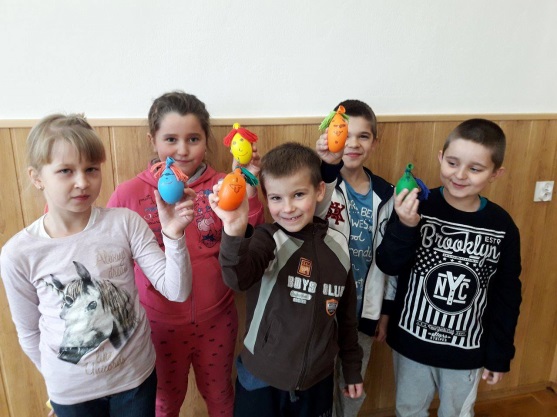 Grupy  i  zespoły DZIAŁAJĄCE PRZY MGDK:
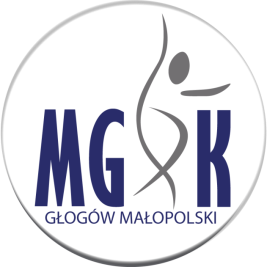 Zajęcia plastyczne 
Zespół Muzyczny Łubu-Dubu
Zespół Pieśni i Tańca „Chabry”
Zespół Pieśni i Tańca „Hanka”
Zespół Pieśni i Tańca „Lajkonik” 
Zespół Pieśni i Tańca „Mali Przewrotniacy” 
Zespół Pieśni i Tańca „Przewrotniacy” 
Zespół Tańca Ludowego „Koralik” 
Zespół Wokalny „Perełki” 
Zespół Wokalny „Złota Nutka”
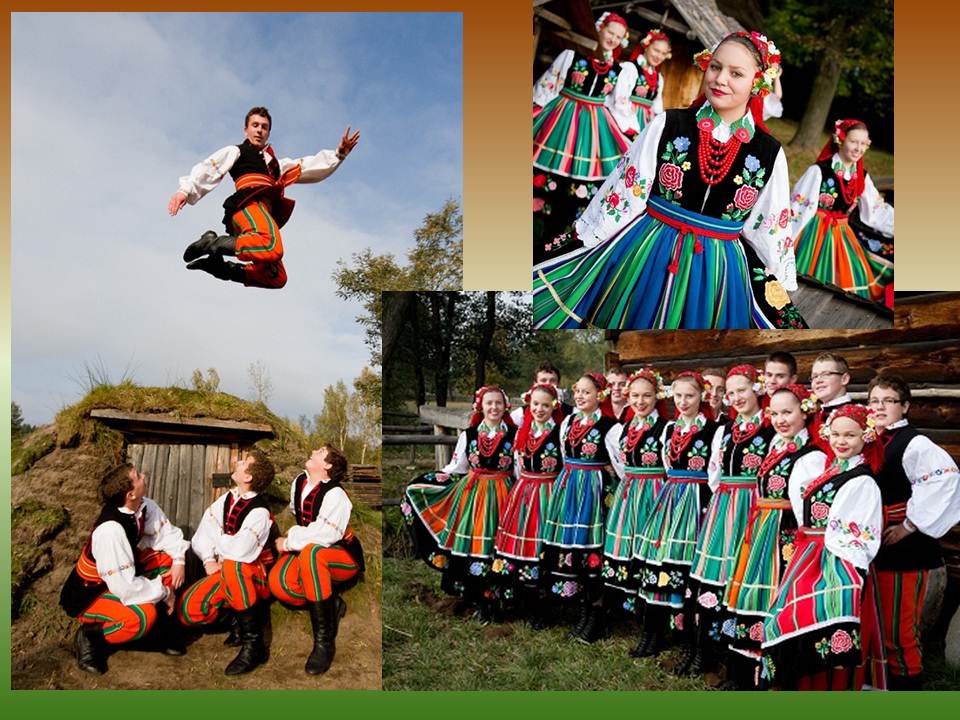 GRUPY
I ZESPOŁY MGDK
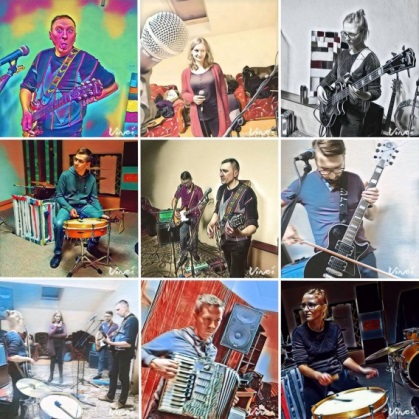 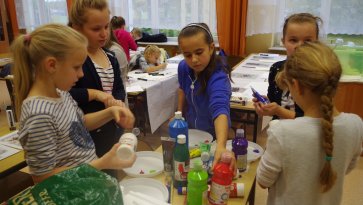 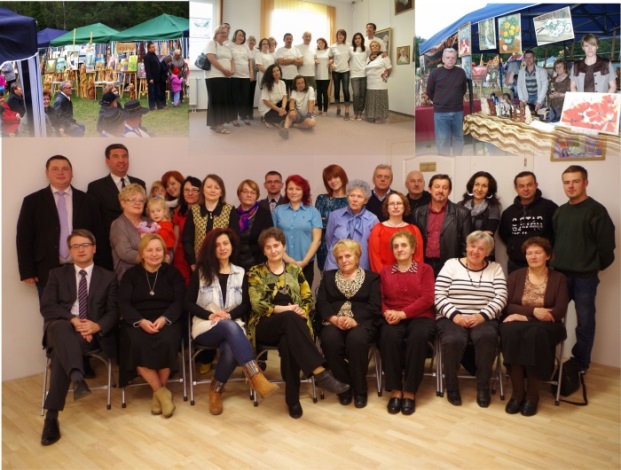 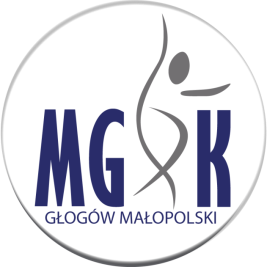 GOŚCINNIE w mgdk:
AA „Eden” 
Al-Anon „Oaza”
Fitness
Gabinet Logopedyczny
Pilates 
Przedszkole Publiczne 
Punkt Porad Prawnych 
Związek Emerytów, Rencistów i Inwalidów
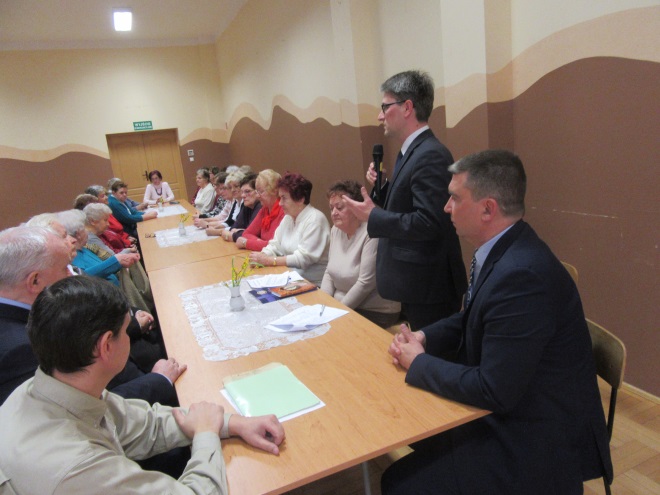 GOŚCINNIE
W MGDK
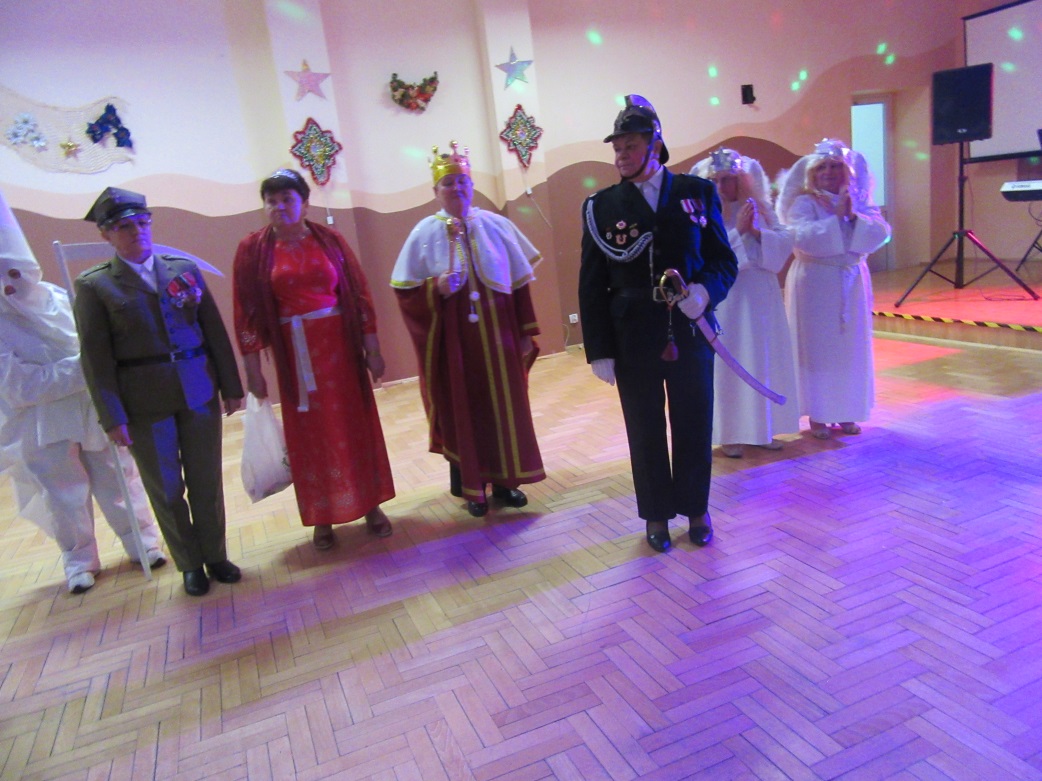 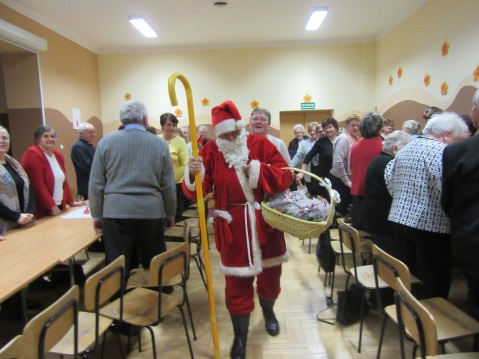 ZAJĘCIA STAŁE NA TERENIE GMINY:
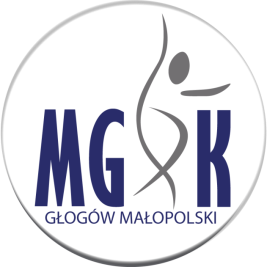 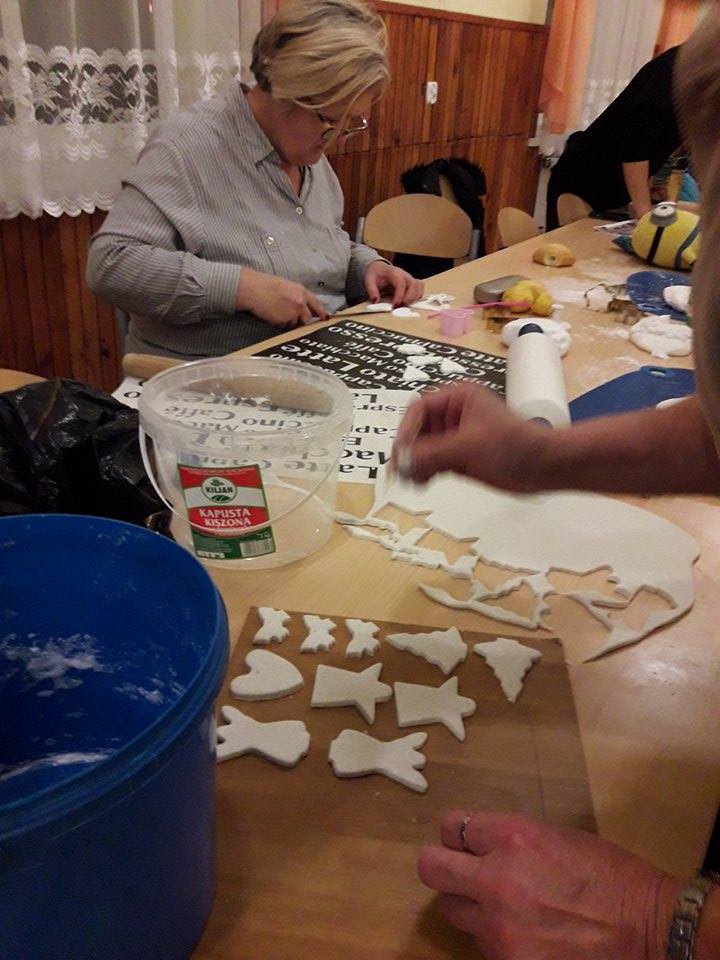 Budy Głogowskie :
Warsztaty rękodzieła
Zespół Pieśni i Tańca „Lajkonik”
Hucisko: 
Warsztaty rękodzieła
Zespół Pieśni i Tańca „Chabry”
Zajęcia stałe
NA TERENIE GMINY
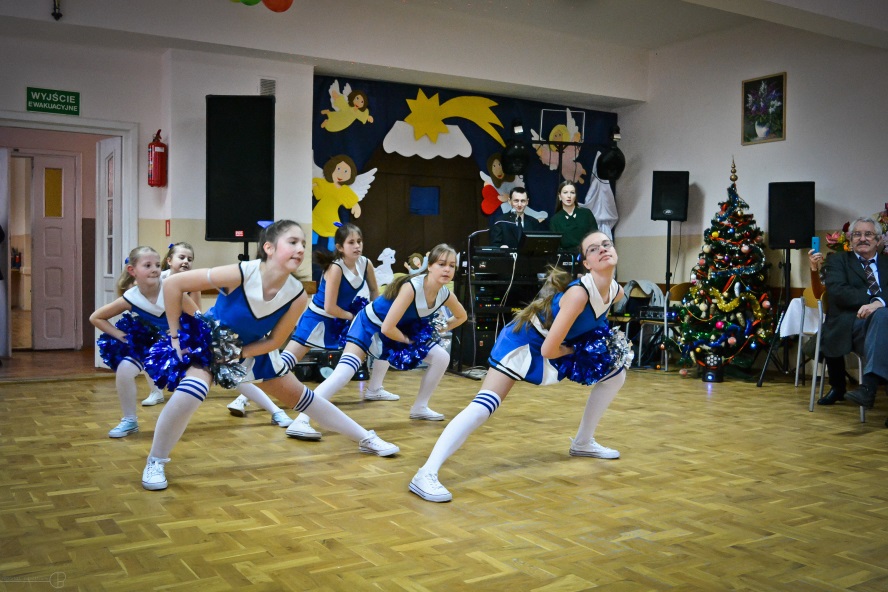 Lipie:
Cheerleaderki 
Zespół Muzyczny „Łubu-Dubu”
MGDK im. F. Kotuli w Głogowie Młp.
ZAJĘCIA STAŁE NA TERENIE GMINY:
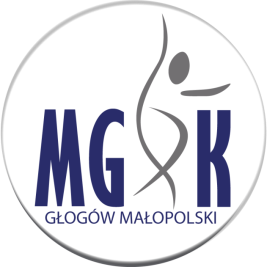 Pogwizdów Nowy:
Balet 
Taniec nowoczesny 
Zespół Tańca Ludowego „Koralik”
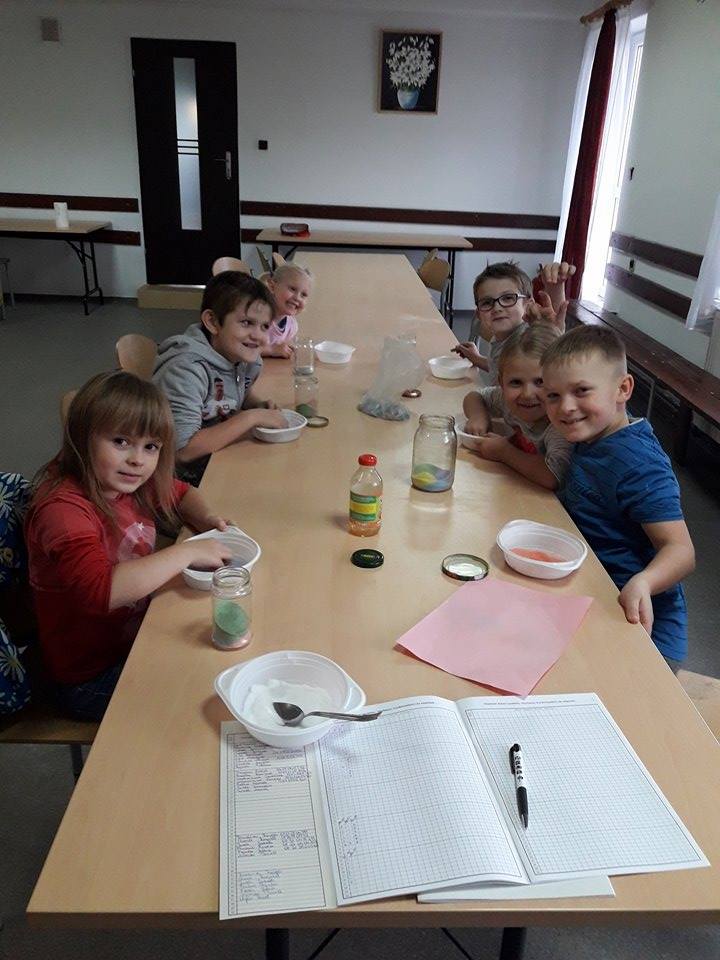 Pogwizdów Stary:
Warsztaty rękodzieła
ZAJĘCIA STAŁE
NA TERENIE GMINY
Przewrotne:
Kapela Przewrotniacy
Mażoretki „Fantazja”
Mażoretki „Mini Fantazja” 
Warsztaty rękodzieła 
Zespół Pieśni i Tańca „Mali Przewrotniacy”
Zespół Pieśni i Tańca „Przewrotniacy”
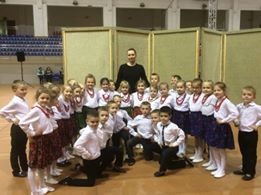 ZAJĘCIA STAŁE NA TERENIE GMINY:
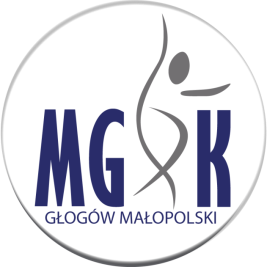 Rogoźnica:
Warsztaty rękodzieła
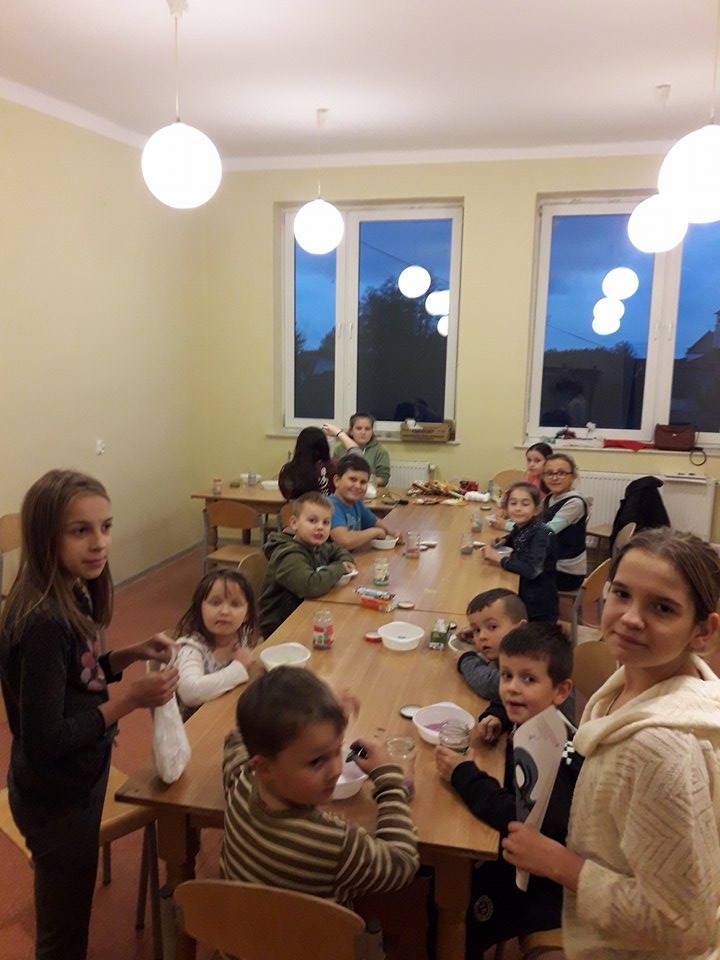 Styków:
Grupa Teatralna „Ufo nad Szopką”
Kółko gier i zabaw
Rytmika 
Warsztaty rękodzieła 
Zespół wokalny „Perełki”
Zajęcia stałe
NA TERENIE GMINY
Wysoka Głogowska:
Chór Męski „Gloria” 
Grupa muzyczna „Złota Nutka” 
Warsztaty rękodzieła
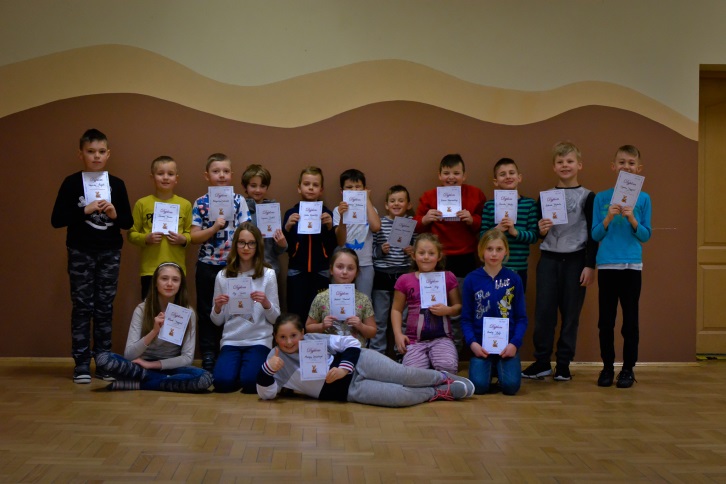 OSIĄGNIĘCIA Zespołów działających przy MGDk :
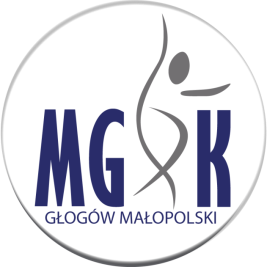 KWIECIEŃ 2017 
ZPiT HANKA: I miejsce dla gr. III w XIII Wojewódzkim Przeglądzie Zespołów „O Gęsie Pióro” – SDK w Stalowej Woli
KÓŁKO PLASTYCZNE: Nagroda Indywidualna „Talent 2017” dla Balbiny Baran oraz Wyróżnienie Indywidualne dla Piotra Koguta w XVI Ogólnopolskiej Wiośnie Młodych Talentów  Prezentacje 2017 pod hasłem: „Mój świat tu i teraz” w Hajnowskim Domu Kultury  

CZERWIEC 2017 
ZPiT HANKA: I miejsce dla gr. III i II miejsce dla gr. V w XI Wojewódzkim Przeglądzie Tanecznym "Roztańczona Wiosna" - MGDK Głogów Małopolski
ZPiT HANKA: III miejsce dla gr. V w X Podkarpackim Przeglądzie Zespołów "Roztańczony Chorzelów" - Ośrodek Kultury w Chorzelowie
ZPiT HANKA: Wyróżnienie dla gr. V w XIV Międzynarodowym Festiwalu Folklorystycznym "Tęcza" w Ełku
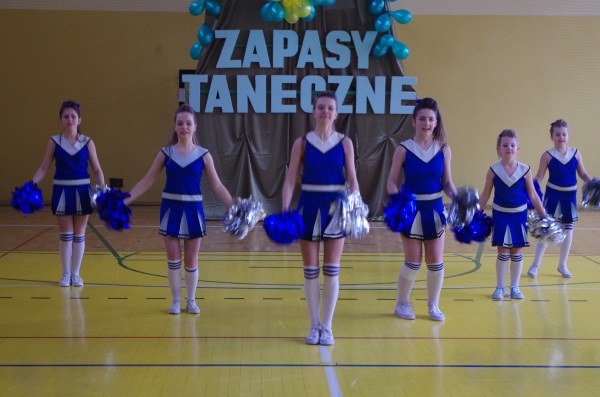 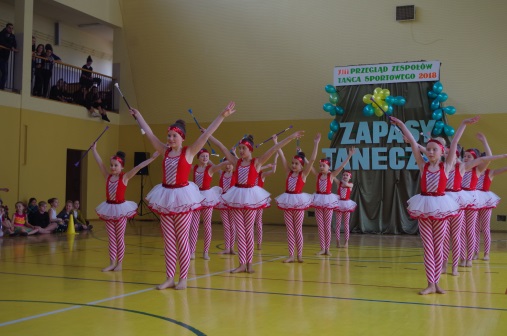 osiągnięcia
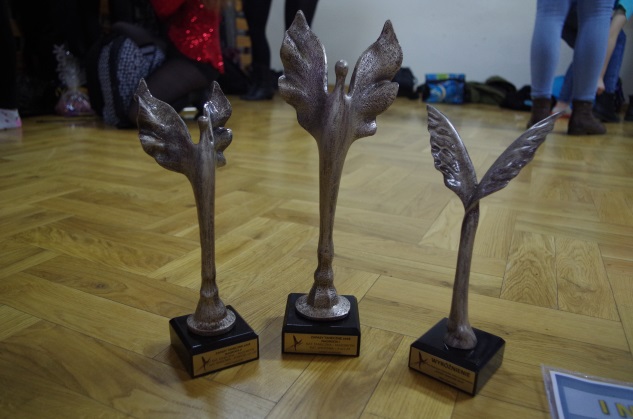 OSIĄGNIĘCIA Zespołów działających przy MGDk :
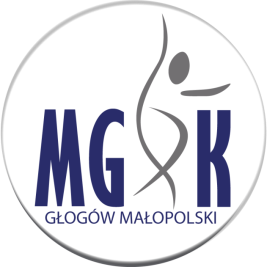 LIPIEC 2017 
ZPiT HANKA: Udział gr II w Międzynarodowym Festiwalu "Folklor Świata" w Zduńskiej Woli

LISTOPAD 2017 
ZPiT HANKA: Wyróżnienie dla gr. IV w XVI Przeglądzie Zespołów Tanecznych "Pasikonik 2017" – Mielec

STYCZEŃ 2018 
ZPiT HANKA: Udział gr. III, IV, V w VII Międzynarodowym Ekumenicznym Przeglądzie Kolęd i Pastorałek - Cisna, Wetlina
LUTY 2018 
MAŻORETKI MINI-ALTRO: I miejsce w XIII Przeglądzie Zespołów Tańca Sportowego "Zapasy Taneczne 2018" – Nisko
MAŻORETKI ALTRO: II miejsce w XIII Przeglądzie Zespołów Tańca Sportowego "Zapasy Taneczne 2018" - Nisko
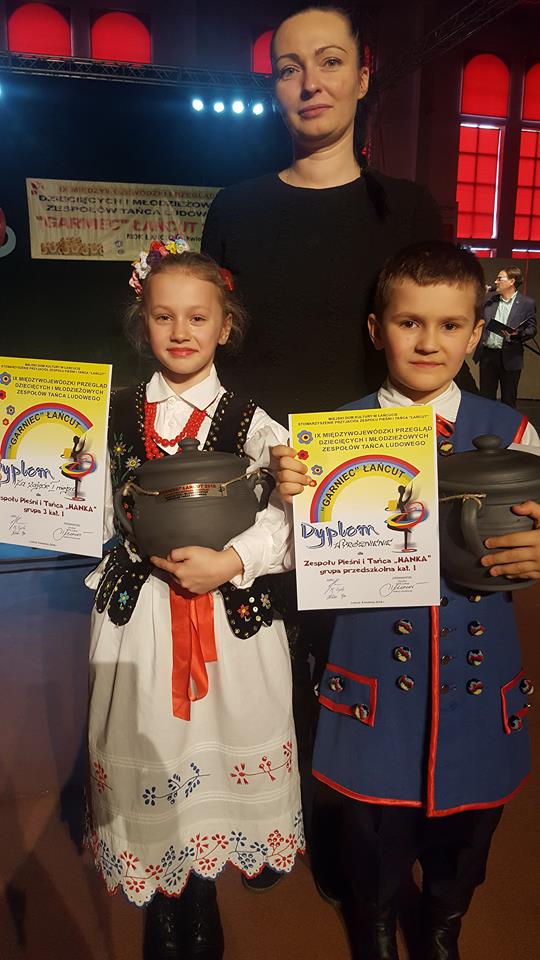 osiągnięcia
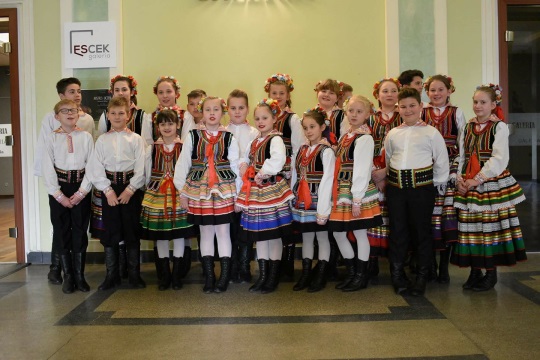 OSIĄGNIĘCIA Zespołów działających przy MGDk :
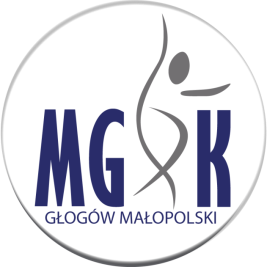 LUTY 2018 – c.d.
MAŻORETKI FANTAZJA: Wyróżnienie w XIII Przeglądzie Zespołów Tańca Sportowego "Zapasy Taneczne 2018" – Nisko
CHEERLEADERKI Z LIPIA: Udział w XIII Przeglądzie Zespołów Tańca Sportowego "Zapasy Taneczne 2018" – Nisko

KWIECIEŃ  2018 
ZPiT HANKA: Wyróżnienie dla gr. I, I miejsce dla gr. III, III miejsce dla gr. IV w IX Międzywojewódzkim Przeglądzie Dziecięcych Zespołów Tańca Ludowego "Garniec 2018" - Miejski Dom Kultury w Łańcucie
ZPiT LAJKONIK: Wyróżnienie w IX Międzywojewódzkim Przeglądzie Dziecięcych Zespołów Tańca Ludowego "Garniec 2018" - Miejski Dom Kultury w Łańcucie
ZPiT HANKA: Wyróżnienie dla gr. III i IV w XIV Wojewódzkim Konkursie „O Gęsie Pióro” w Stalowej Woli 
ZTL KORALIK: Wyróżnienie dla gr. starszej w XIV Wojewódzkim Konkursie „O Gęsie Pióro” w Stalowej Woli
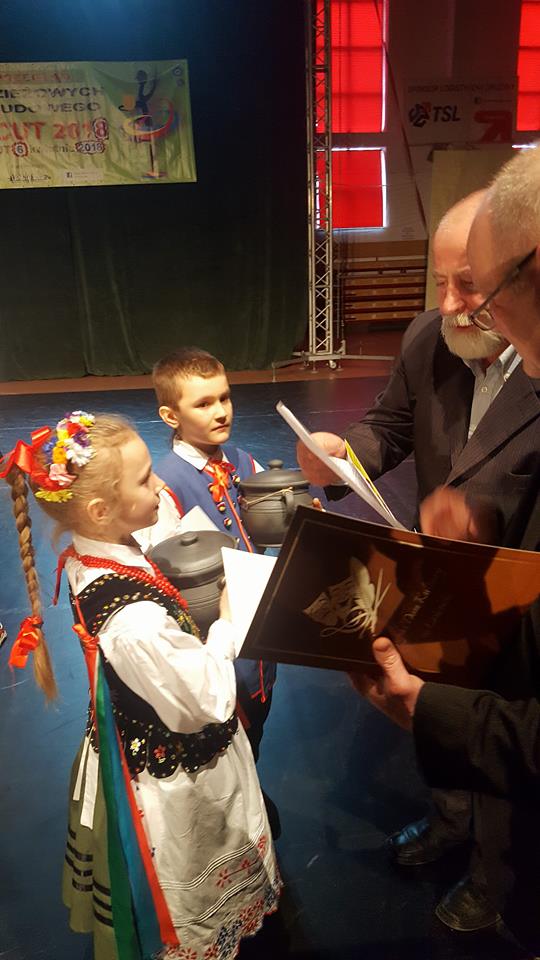 osiągnięcia
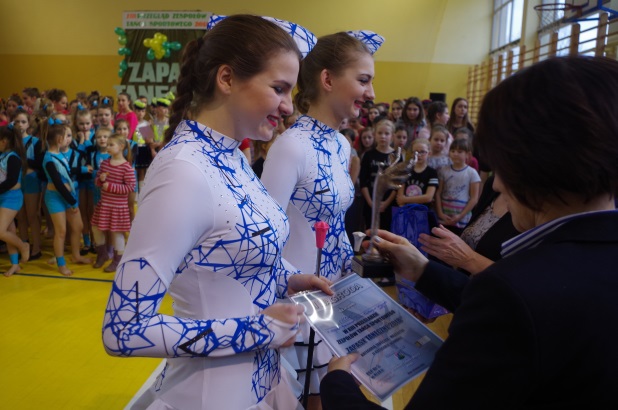 Ważniejszeimprezy I KONCERTY
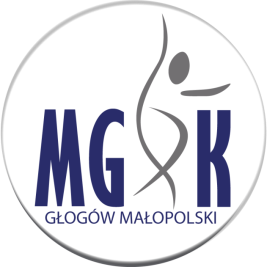 MAJ 2017
OBCHODY ŚWIĘTA UCHWALENIA KONSTYTUCJI 3 MAJA
PIKNIK RODZINNY „CARITAS” W BUDACH GŁOGOWSKICH 
SPEKTAKL TEATRALNY HRABIA VON TRUPKI „DRAMACIK NADREALISTYCZNY DLA STRASZNYCH DZIECI”

CZERWIEC 2017
VI WOJEWÓDZKI PRZEGLĄD PIOSENKI DZIECIĘCEJ I MŁODZIEŻOWEJ
XI WOJEWÓDZKI PRZEGLĄD TANECZNY „ROZTAŃCZONA WIOSNA”
II WOJEWÓDZKI PRZEGLĄD ZESPOŁÓW MAŻORETKOWYCHI CHEERLEADERKOWYCH „FAME”
DNI GŁOGOWA MAŁOPOLSKIEGO 2017
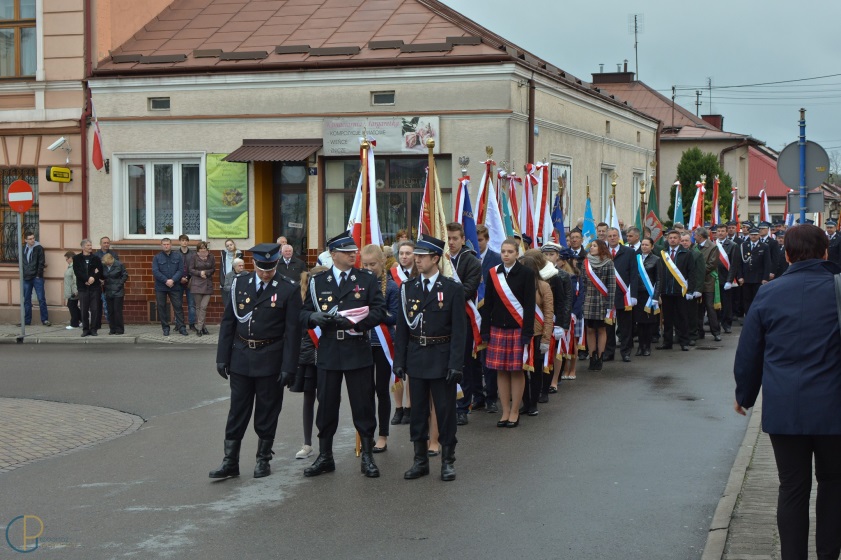 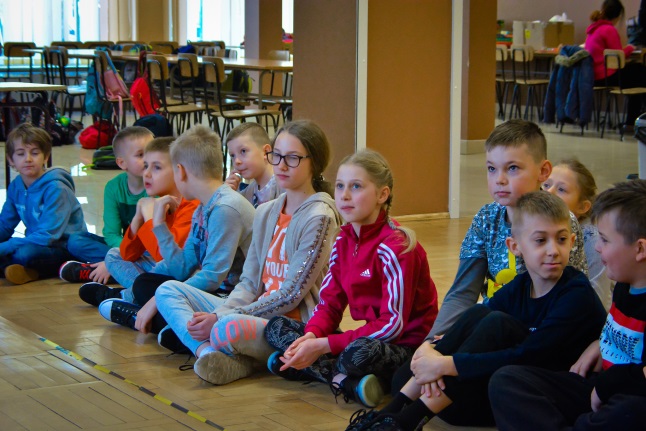 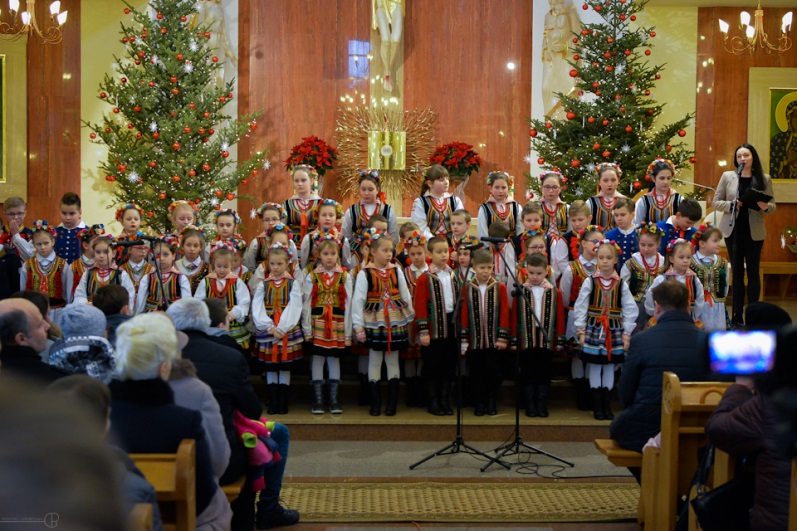 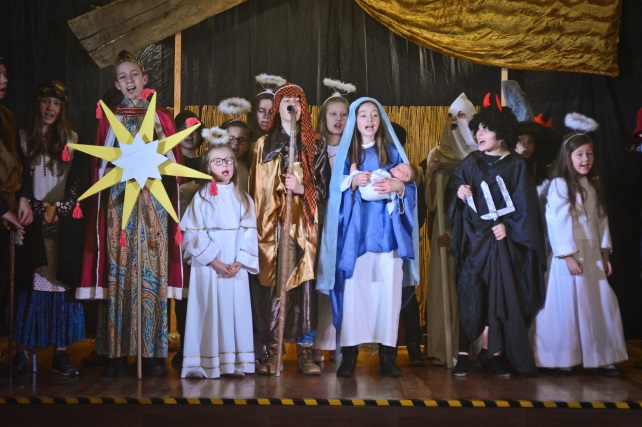 IMPREZYI KONCERTY
Ważniejszeimprezy I KONCERTY
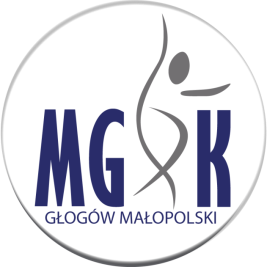 LIPIEC 2017
PÓŁKOLONIE LETNIE 2017 
PIKNIKI RODZINNE W ROGOŹNICY, W WOLI CICHEJ, W PRZEWROTNEM

SIERPIEŃ 2017
PIKNIKI RODZINNE W HUCISKU, W STYKOWIE, W WYSOKIEJ GŁOGOWSKIEJ
DOŻYNKI GMINNE W STYKOWIE

WRZESIEŃ 2017
PIKNIK RODZINNY NA OSIEDLU NIWA W GŁOGOWIE MŁP.
VII PRZEGLĄD KAPEL I ŚPIEWAKÓW LUDOWYCH „WYKOPKI”
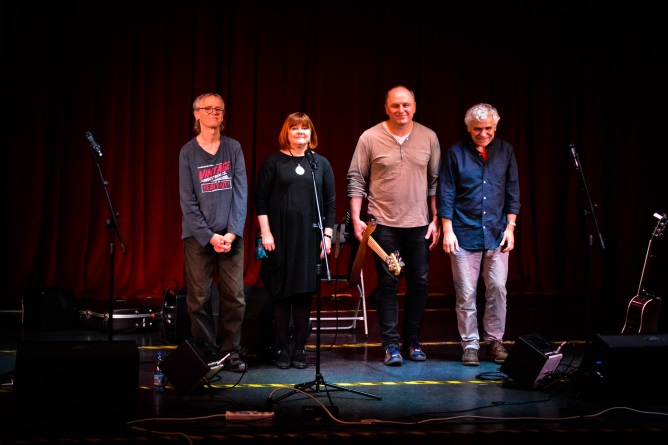 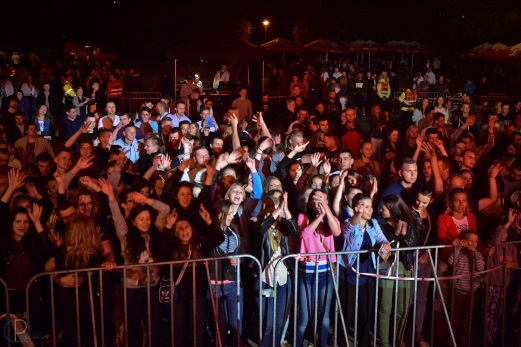 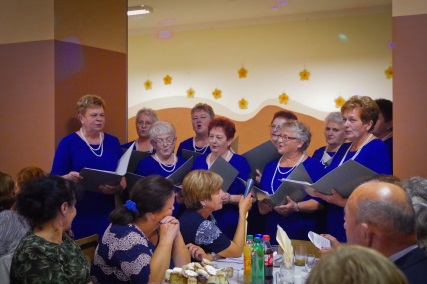 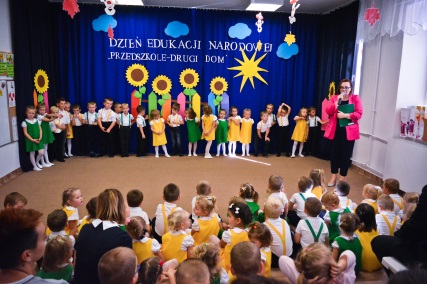 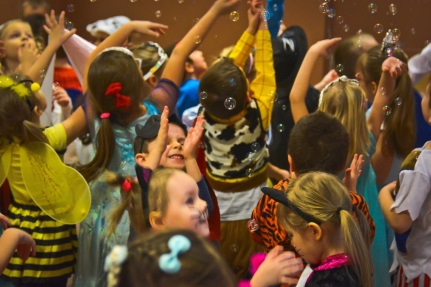 IMPREZYI KONCERTY
Ważniejszeimprezy I KONCERTY
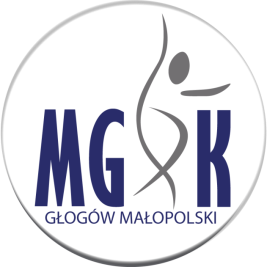 PAŹDZIERNIK 2017
JUBILEUSZ 50-LECIA PAR MAŁŻEŃSKICH 
DZIEŃ SENIORA ZWIĄZKU EMERYTÓW RENCISTÓWI INWALIDÓW

LISTOPAD  2017
FILM I SPOTKANIE POŚWIĘCONE KULTURZE GRUZJIDLA UCZNIÓW SZKÓŁ
GMINNE OBCHODY ŚWIĘTA NIEPODLEGŁOŚCI 
II GŁOGOWSKIE SPOTKANIA Z POEZJĄ ŚPIEWANĄ – KONCERT ZESPOŁU „WOLNA GRUPA BUKOWINA”
DZIEŃ SENIORA W MIŁOCINIE
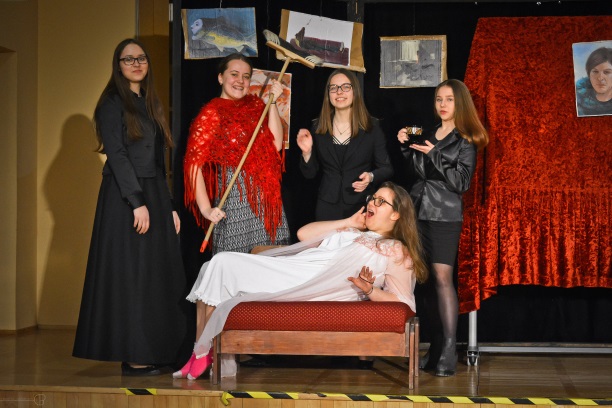 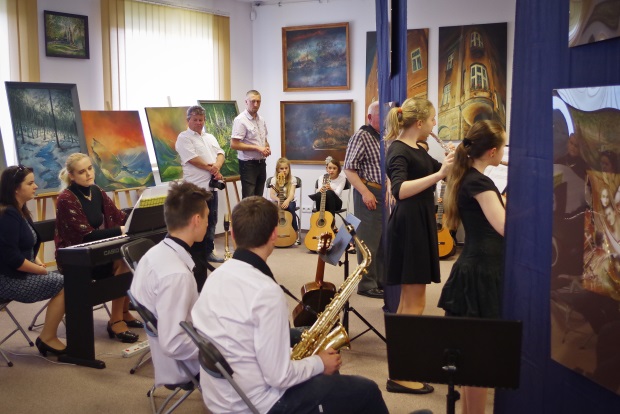 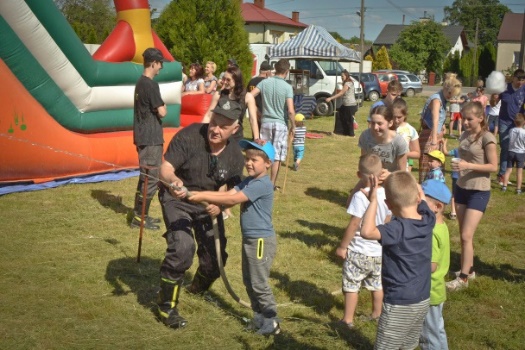 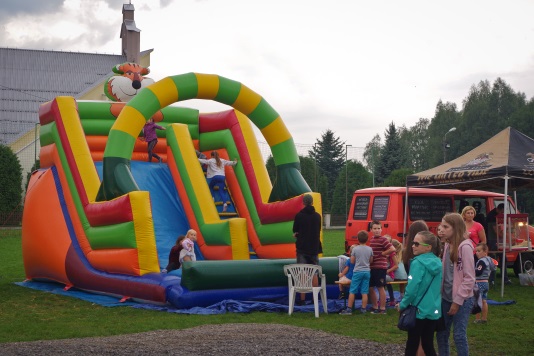 IMPREZYI KONCERTY
Ważniejszeimprezy I KONCERTY
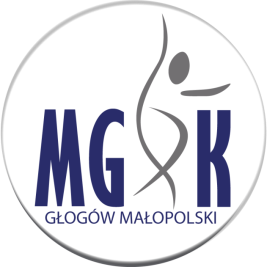 GRUDZIEŃ 2017
ANDRZEJKOWA ZABAWA TANECZNA
MIKOŁAJKOWY KONCERT CHARYTATYWNY 
KIERMASZE BOŻONARODZENIOWE 

STYCZEŃ  2018
ORSZAK TRZECH KRÓLI I KONCERT KOLĘD 
DZIEŃ SENIORA W STYKOWIE, W ROGOŹNICY, W HUCISKU, W BUDACH GŁOGOWSKICH, W PRZEWROTNEM, W RUDNEJ MAŁEJ, W POGWIZDOWIE STARYM W LIPIU, W ZABAJCE, 
XXVIII WOJEÓDZKI PRZEGLĄD TEATRÓW JASEŁKOWYCH 
GMINNY WIECZÓR KOLĘD 
I TURNUS PÓŁKOLONII ZIMOWEJ 2018
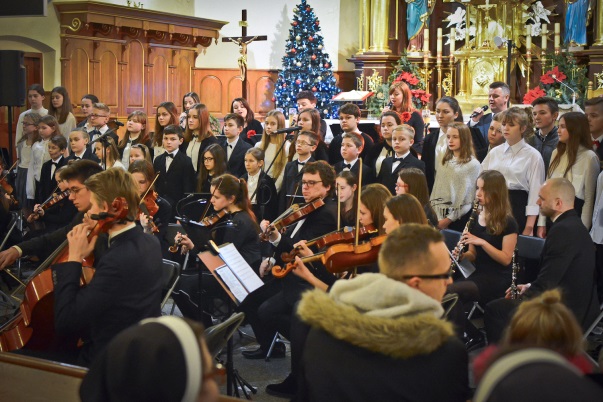 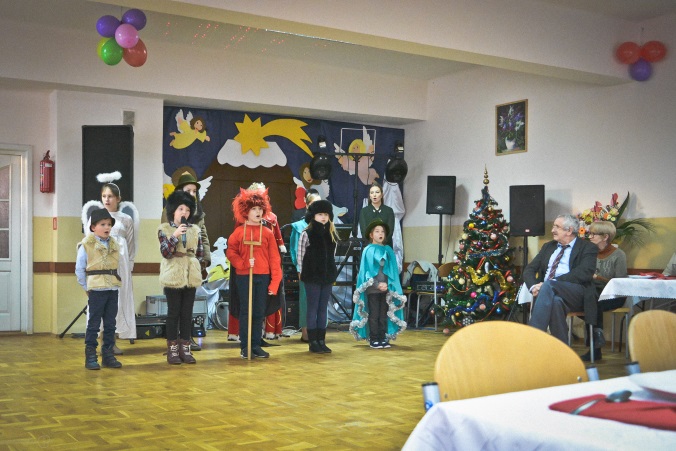 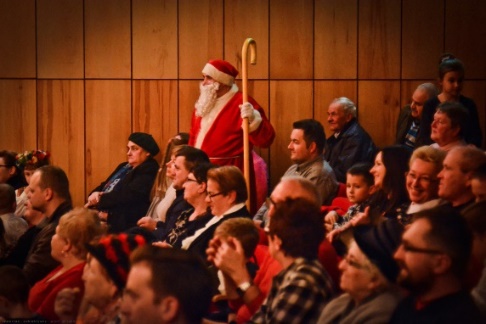 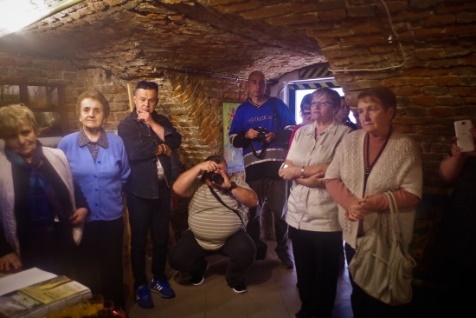 IMPREZYI KONCERTY
Ważniejszeimprezy I KONCERTY
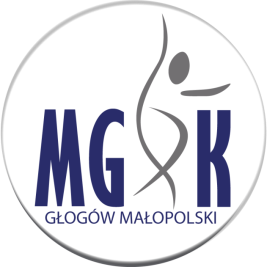 LUTY 2018
II TURNUS PÓŁKOLONII ZIMOWYCH 

MARZEC  2018
KIERMASZE WIELKANOCNE 
SPEKTAKL TEATRALNY HRABIA VON TRUPKI „ADAM”
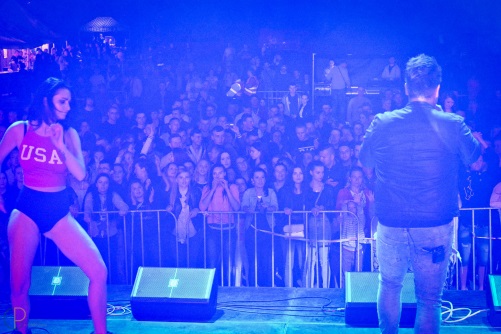 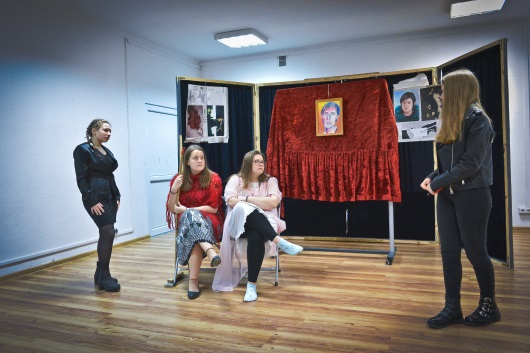 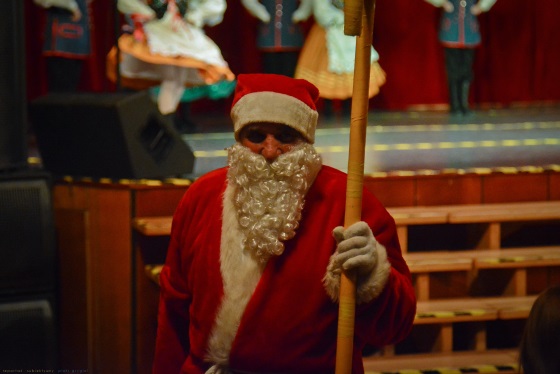 IMPREZYI KONCERTY
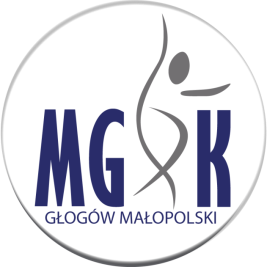 PONADTO GRUPY DZIAŁAJĄCEPOD PATRONATEM MGDK UŚWIETNIAJĄ
imprezy i akademie szkolne z okazji: Świąt Bożego Narodzenia, Dnia Babci i Dziadka, Dnia Kobiet, Dnia Mamy i Taty oraz inne.

spotkania w całej gminie.

imprezy plenerowe, itp.
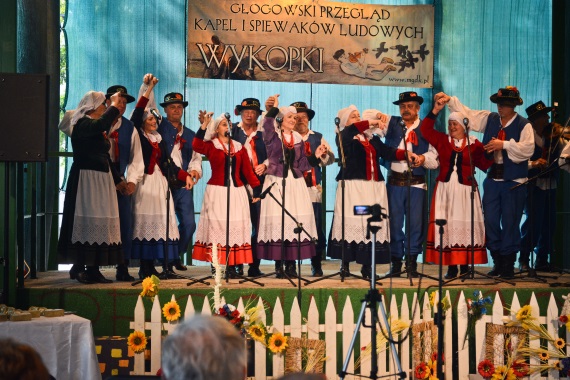 IMPREZYI KONCERY
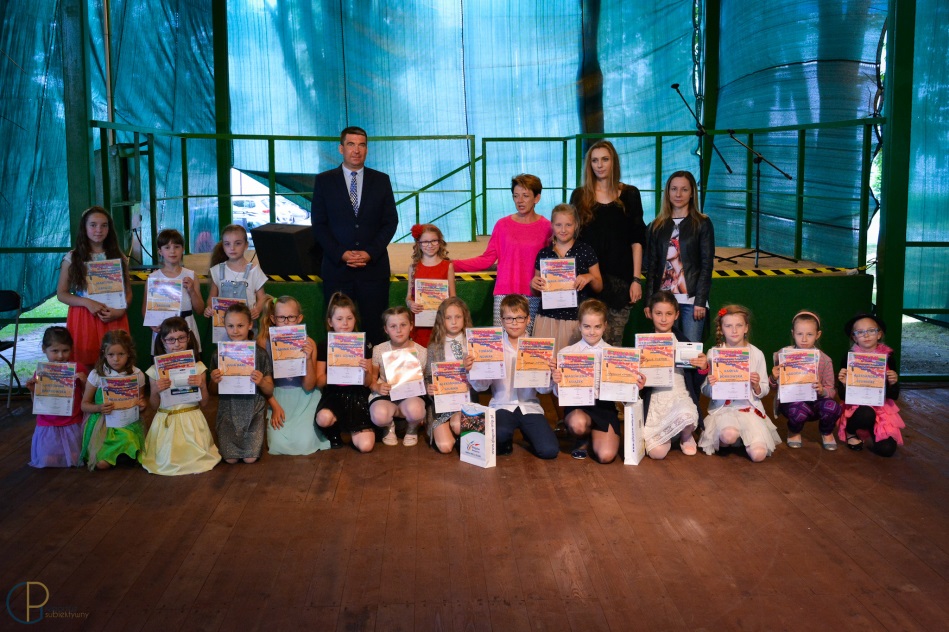 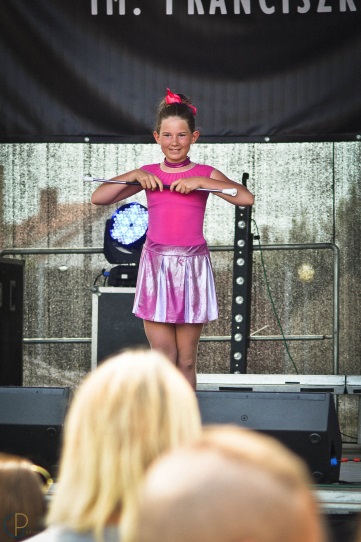 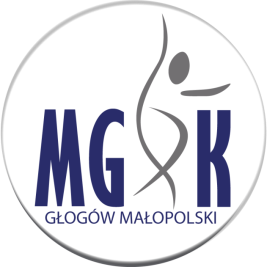 MGDK im. F. Kotuli w Głogowie Młp.
Wystawy
SALA WYSTAW MGDK:

Wystawa malarstwa Andrzeja Korca 
Wystawa prac Marii Wiktorii Mostek 
Wystawa VII Wojewódzkiego Przeglądu Twórczości Nieprofesjonalnej „Patrząci Widząc” 
Wystawa rzeźb Bogdana Jaskuły – 15-lecie pracy twórczej
Wystawa Marka Szymaszka „Iluminacje”
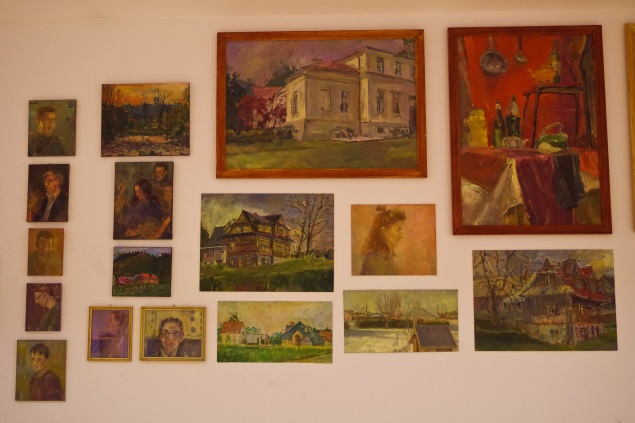 Wystawy
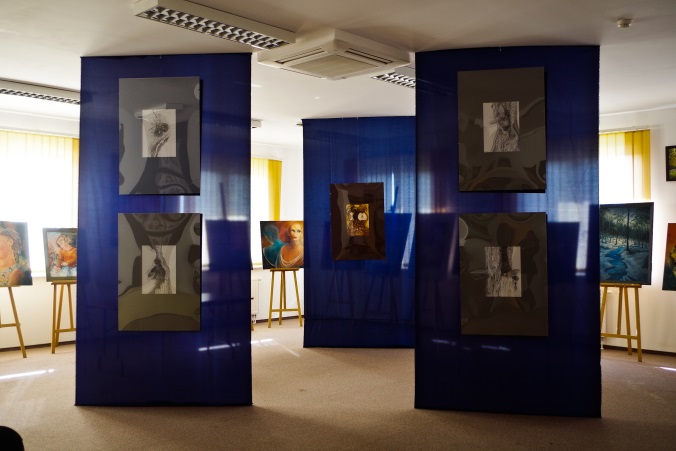 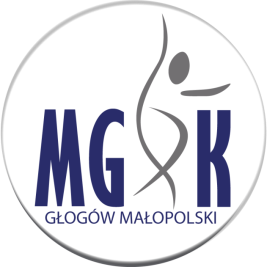 MGDK im. F. Kotuli w Głogowie Młp.
Wystawy
SALA WYSTAW MGDK:

Wystawa Gruzja w obiektywie i misji Pro-Spe 
Wystawa twórczości Agnieszki Woźniak 
Wystawa prac nadesłanych na 25 jubileuszowy Wojewódzki Konkurs Plastyczny „Szopka Betlejemska w Oczach Dziecka”
Wystawa „Świat Indian” ze zbiorów prywatnych Marka Szymaszka 
Wystawa rzeźb nadesłanych na I Wojewódzki Konkurs Rzeźbiarski „Wydobyte z Przestrzeni”
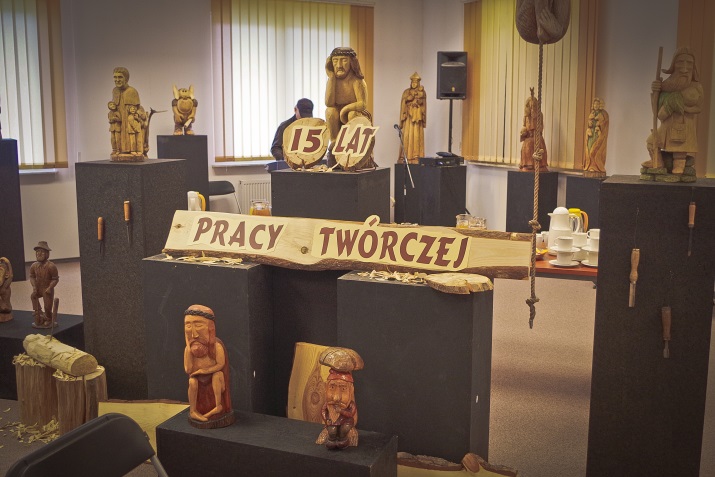 Wystawy
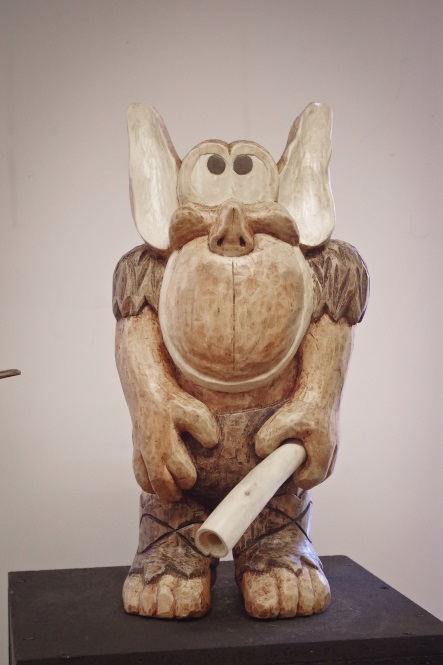 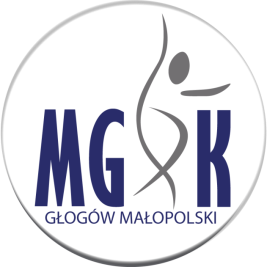 MGDK im. F. Kotuli w Głogowie Młp.
Wystawy
GALERIA POD RATUSZEM:

Wystawa malarstwa Michała Spryszyńskiego 
Wystawa rysunku Agnieszki Przybyło 
Wystawa malarstwa Marii Witt
Wystawa malarstwa Marii Kani 
Wystawa malarstwa Henryki Boho 
Wystawa malarstwa Bogusława Reguły
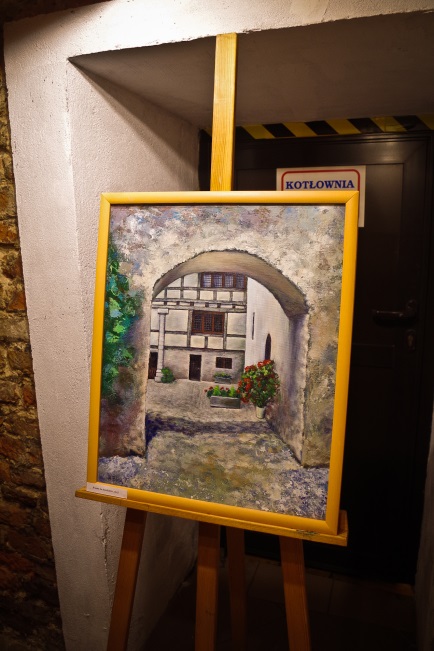 Wystawy
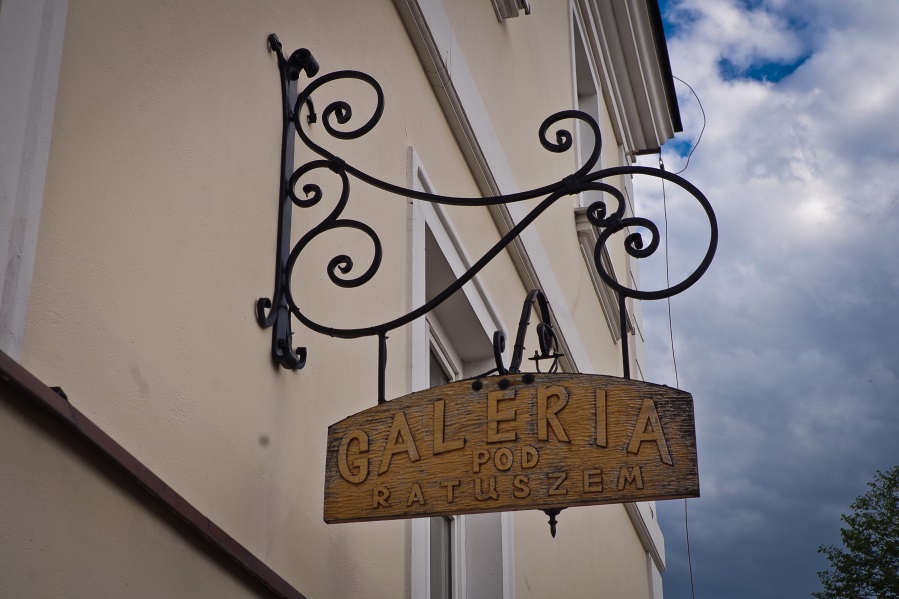 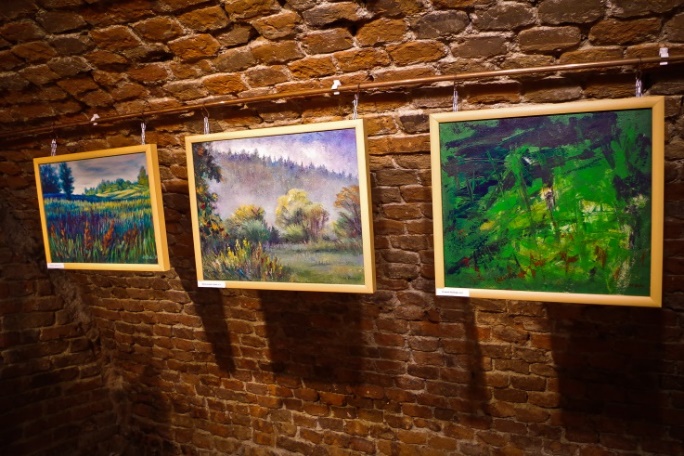 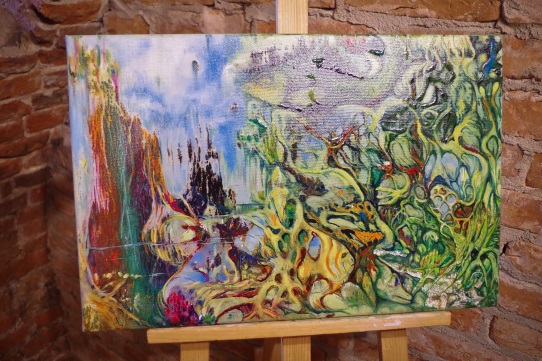 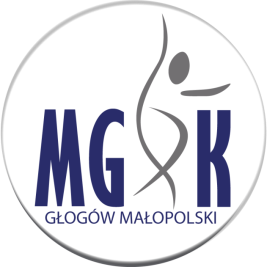 MGDK im. F. Kotuli w Głogowie Młp.
Wystawy
GALERIA POD RATUSZEM:

Wystawa AGT po plenerze w Budach Głog.
Wystawa fotografii Tomasza Koczura
Wystawa Małgorzaty Grodeckiej 
Wystawa prac Anny Rząsy 
Wystawa prac Małgorzaty Kwolek 
Wystawa prac Haliny Rogozińskiej 
Wystawa prac Jolanty Inglot
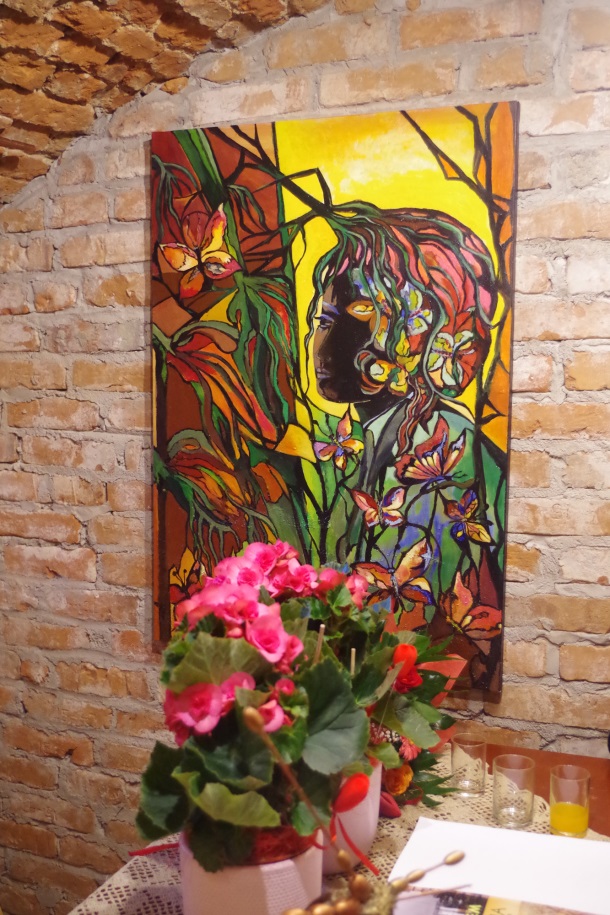 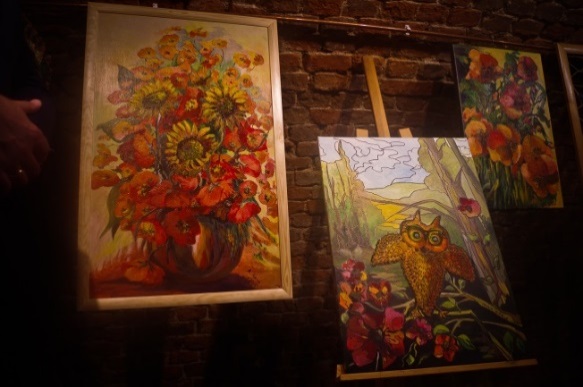 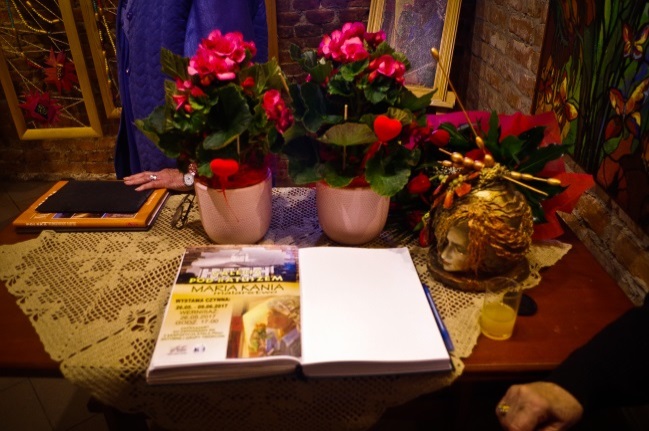 Wystawy
MGDK im. F. Kotuli w Głogowie Młp.
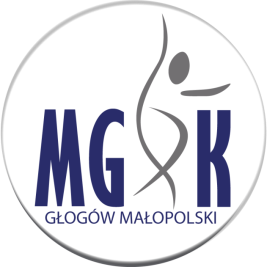 Wystawy
MAŁA GALERIA – HOL MGDK:

Wystawa XVII Wojewódzkiego Konkursu Plastycznego „Na szkle malowane – Rok 2017 – rokiem Św. Brata Alberta” 
Wystawa malarstwa Natalii Olech 
Wystawa – przegląd dorobku artystycznego kółek plastycznych 
Wystawa prac Aktywnej Grupy Twórcówz pleneru „Inspiracje Przyrodą i Miejscowością – Koloryt Bud Głogowskich”
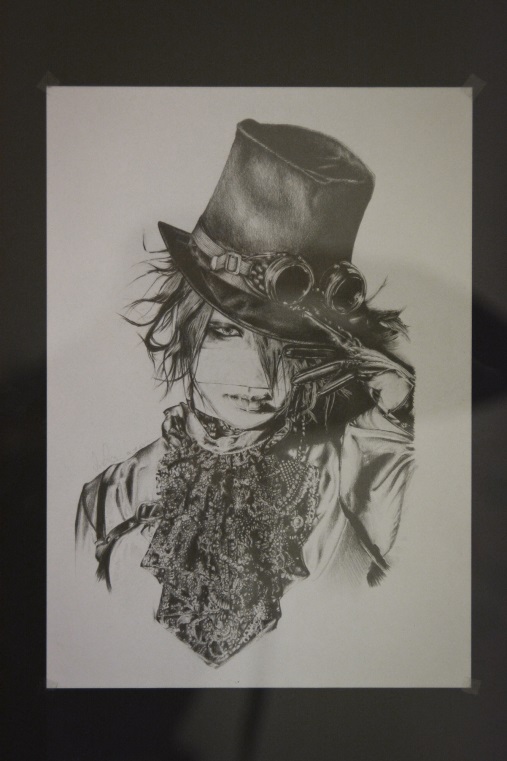 Wystawy
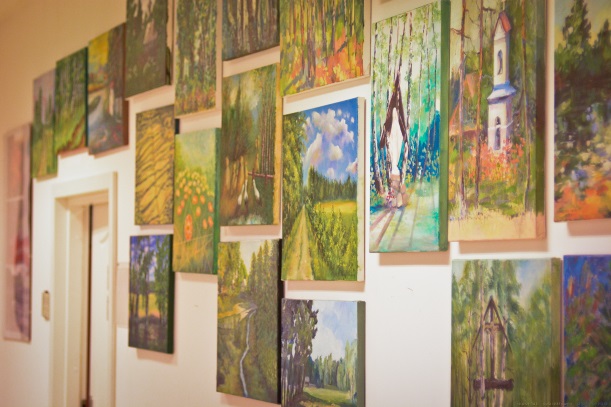 MGDK im. F. Kotuli w Głogowie Młp.
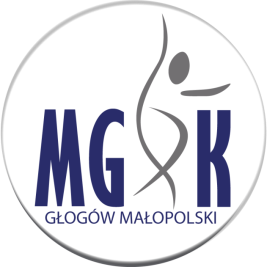 Wystawy
MAŁA GALERIA – HOL MGDK:

Wystawa prac AGT z pleneru „U Bogusia”
Wystawa prac nadesłanych na XII Wojewódzki Konkurs Plastyczny „Nasz Wspólny Świat”
Wystawa rysunku Gabrieli Selwy 
Wystawa Ozdób Bożonarodzeniowych 
Wystawa prac Aktywnej Grupy Twórców  
Wystawa Ozdób Wielkanocnych
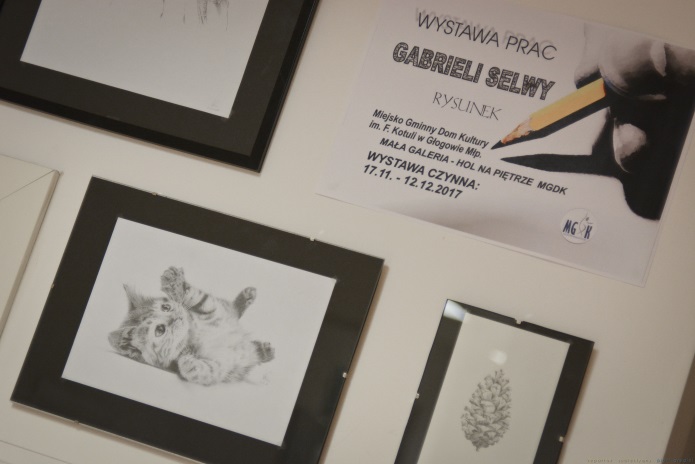 Wystawy
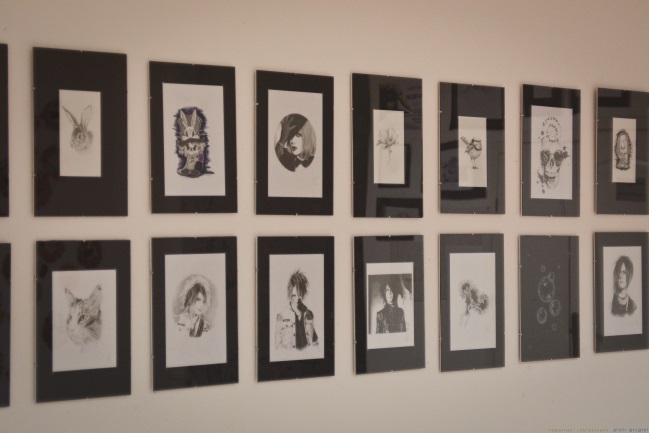 WOJEWÓDZKIE KONKURSY PLASTYCZNE
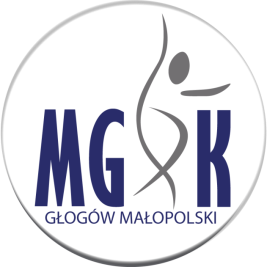 XVII Wojewódzki Konkurs Plastyczny„Na szkle malowane – Rok 2017 rokiem Św. Brata Alberta”
VII Wojewódzki Przegląd Twórczości Nieprofesjonalnej „Patrząc i Widząc 2017”
XII Wojewódzki Konkurs Plastyczny „Nasz Wspólny Świat”
XXV Wojewódzki Konkurs Plastyczny „Szopka Betlejemska w Oczach Dziecka”  
I Wojewódzki Konkurs Rzeźbiarski„Wydobyte z Przestrzeni”
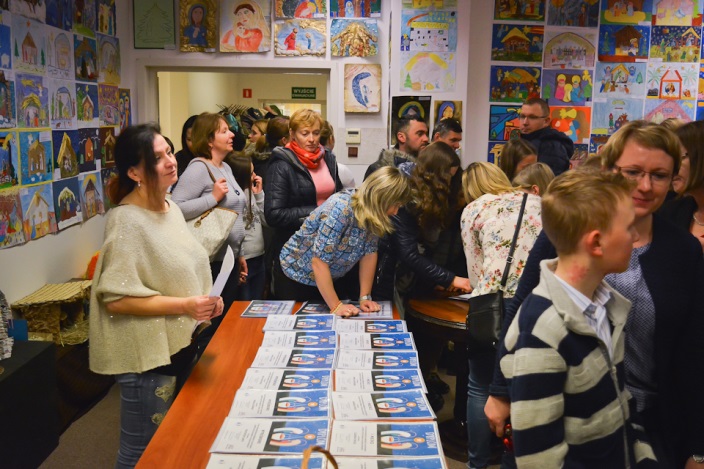 KONKURSY PLASTYCZNE
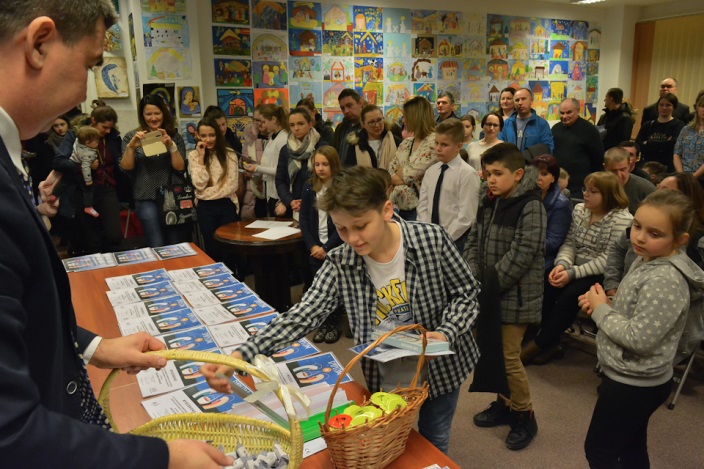 PLENERY ARTYSTYCZNE Aktywnej Grupy twórców
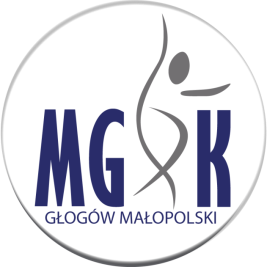 „Majówka z Eurogalicją” w Medyni Głog.
„Ziemia Sokołowska w malarstwiei rysunku – Wólczańskie klimaty”
Plener AGT w „Caritas” w Budach Głog.
„U Bogusia” w Budach Głogowskich  
„Inspiracje Przyrodą i Miejscowością– Koloryt Bud Głogowskich”
„Malujemy zabytkowy Park w Budach Głog.”
V Plener malarski „Sokołów Młp.– To, czego nie widzimy na co dzień”
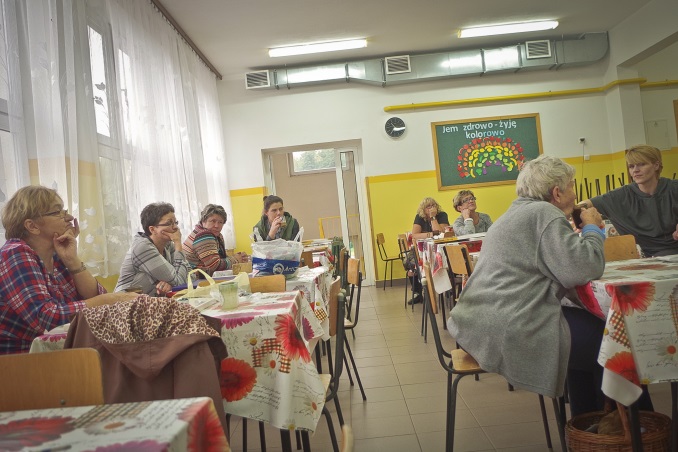 PLENERY
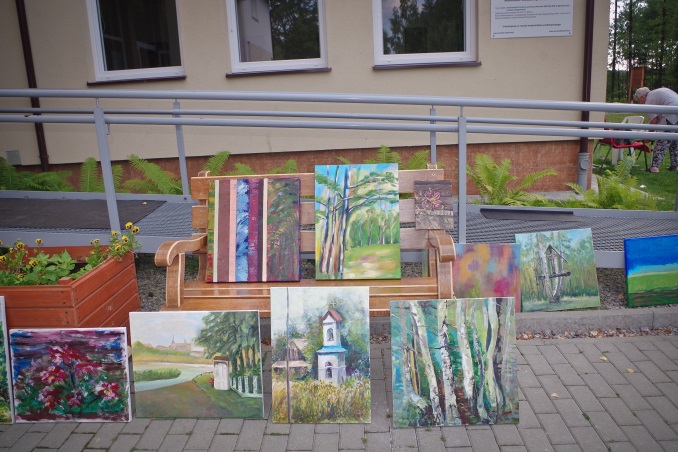 MGDK im. F. Kotuli w Głogowie Młp.
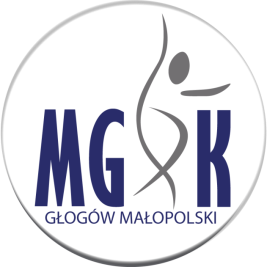 Pozyskane finanse
FINANSE POZYSKANE PRZEZ MGDK do końca kwietnia 2018 r:
Dotacje spoza Gminy: 
2 000 zł ze Starostwa w Rzeszowie
Złożyliśmy do MKiDN wniosek o dotację w wysokości 122 000 zł. – czekamy na rozstrzygnięcie 

FINANSE POZYSKANE PRZEZ MGDK
w 2017 r.:
Dotacje spoza Gminy: 
1 000 zł ze Starostwa w Rzeszowie
Przychody własne: 
156 213,50 zł.
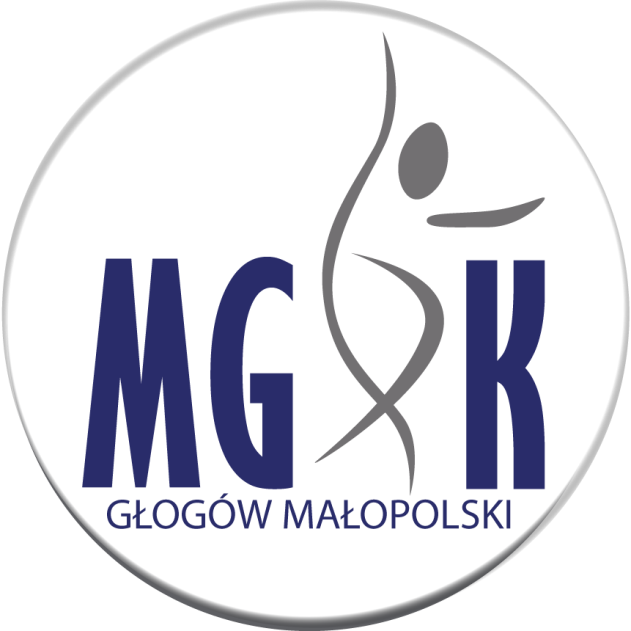 POZYSKANE FINANSE
MGDK im. F. Kotuli w Głogowie Młp.
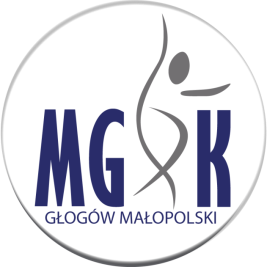 ZASOBY KADROWE
15 osób – 13,5 etatów 
 
w tym :
5 instruktorów – 5 etatów

+ 5 instruktorów – umowy zlecenia
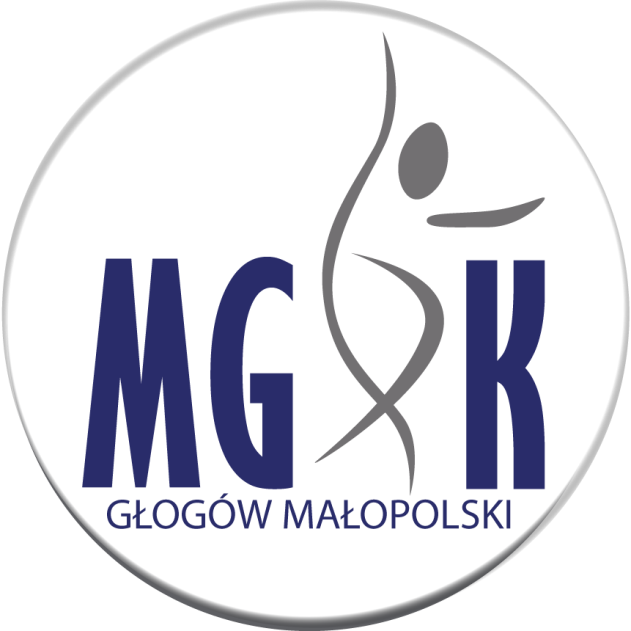 KADRA
MGDK im. F. Kotuli w Głogowie Młp.
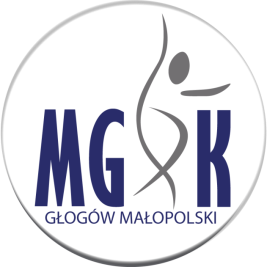 Zapraszamy na naszą stronę internetową
www.mgdk.pl
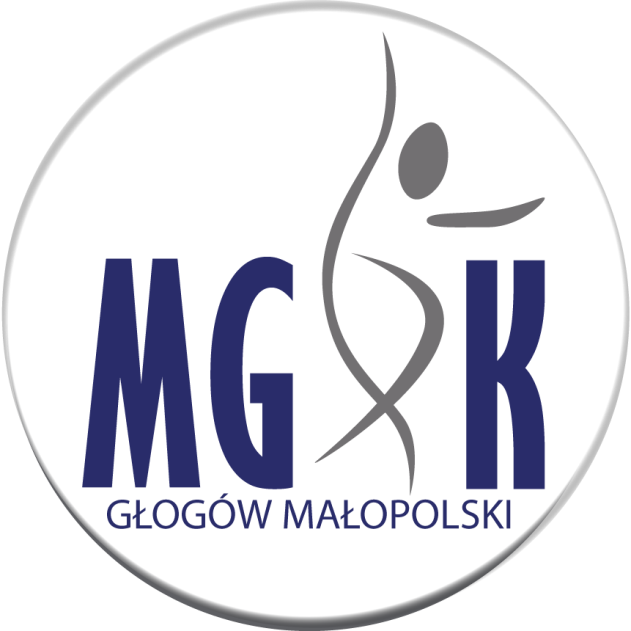 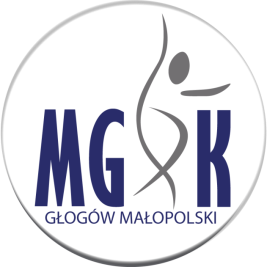 MGDK im. F. Kotuli w Głogowie Młp.
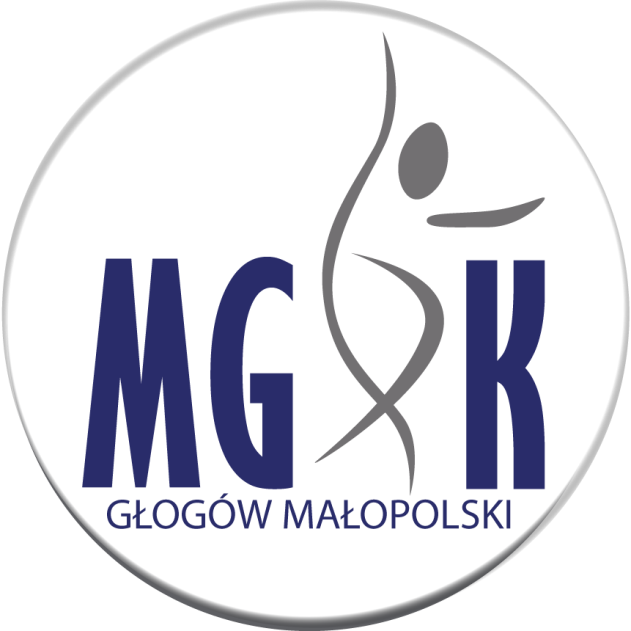 Dziękuję za uwagę  !
Dyrektor: 
Dariusz 
Lewandowski - socha